Stochastic Calculus for Finance2023/11/28
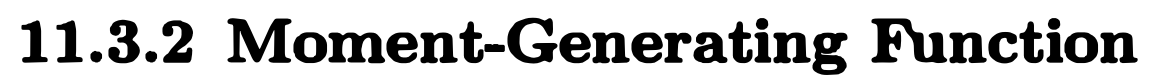 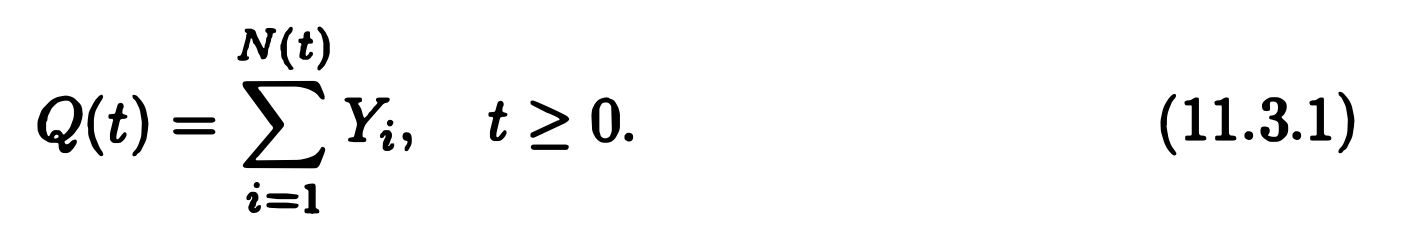 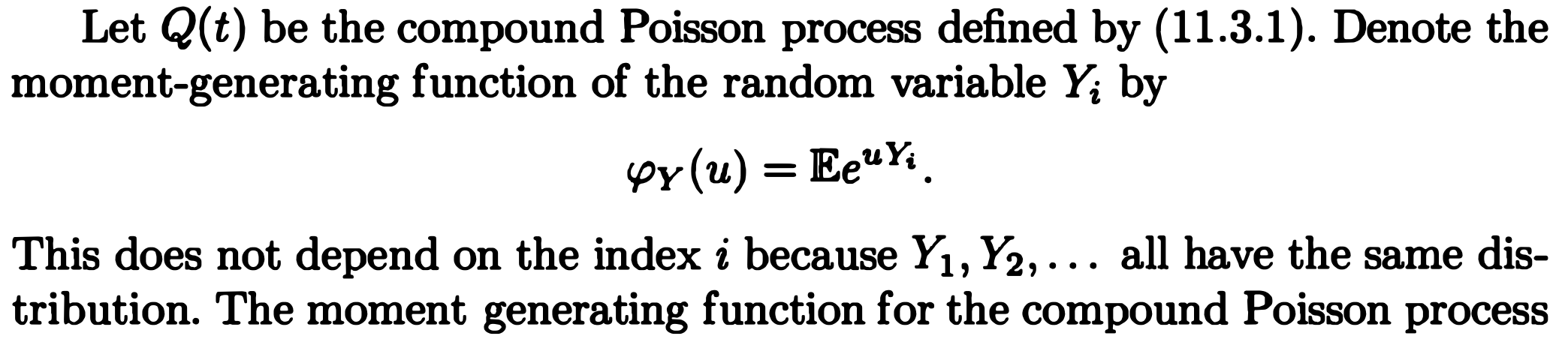 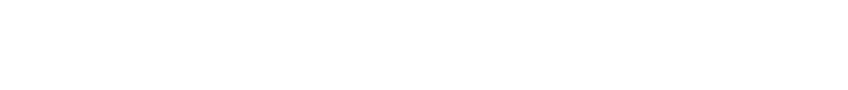 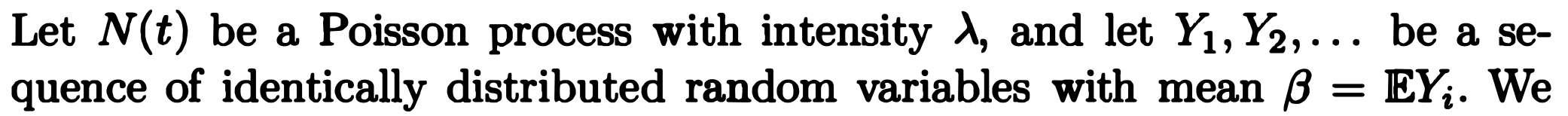 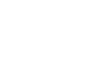 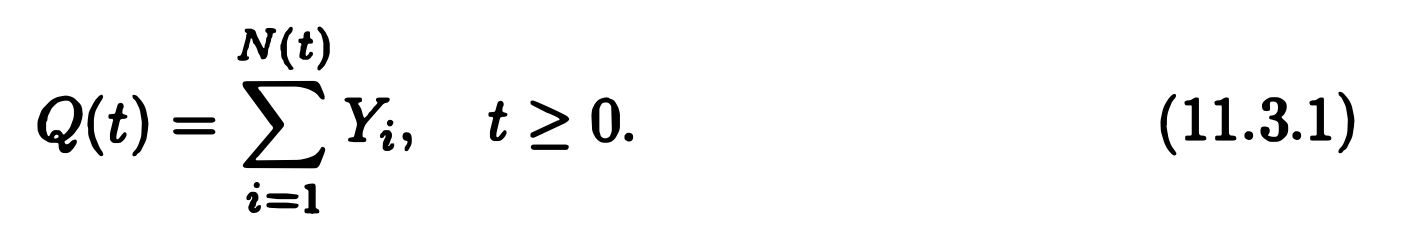 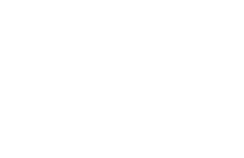 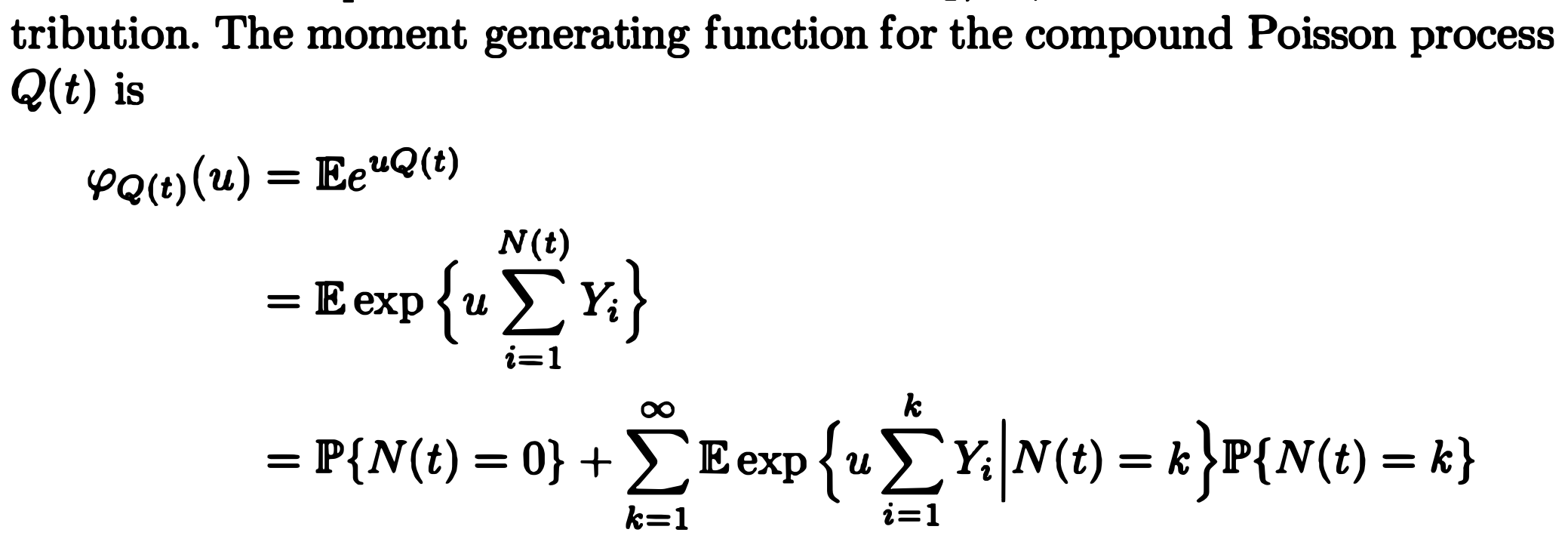 雙重期望值定理
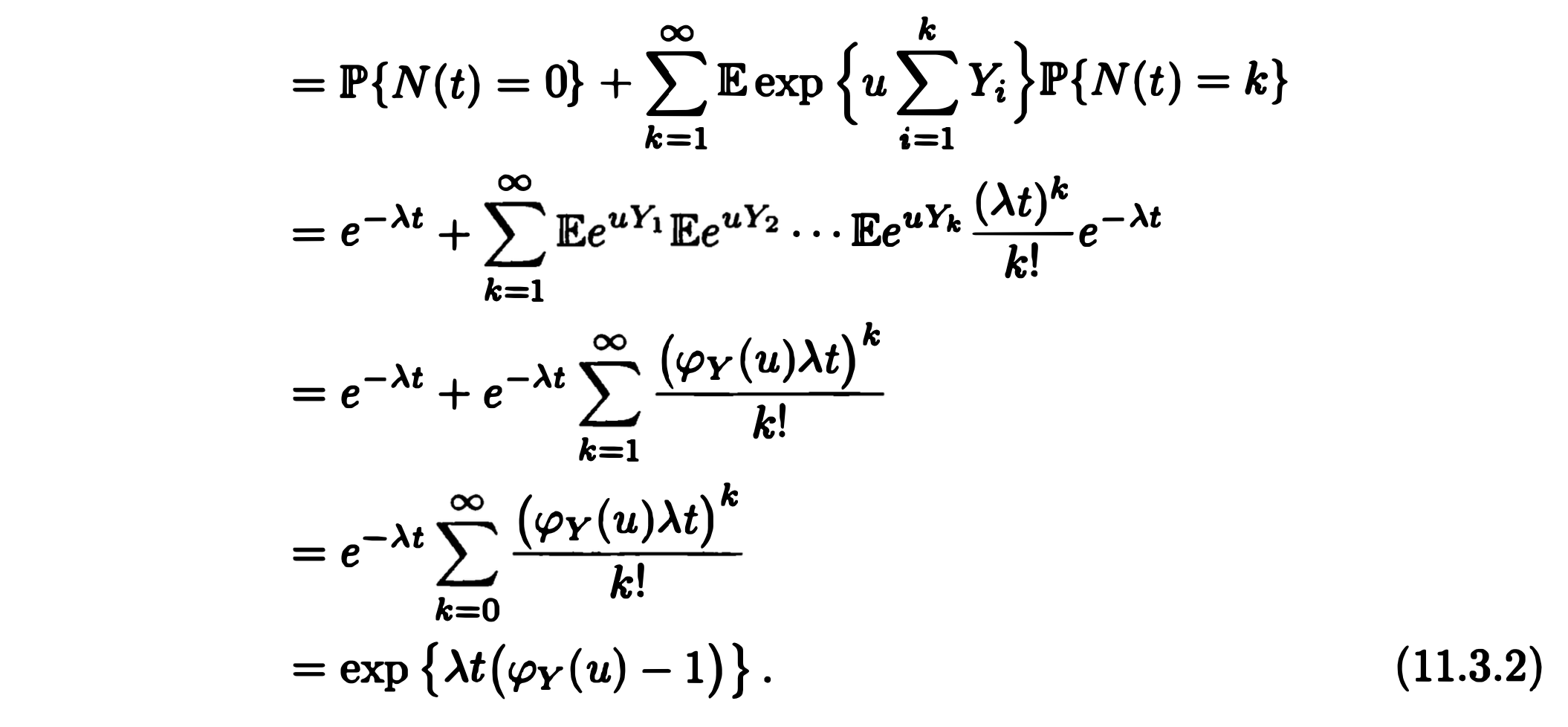 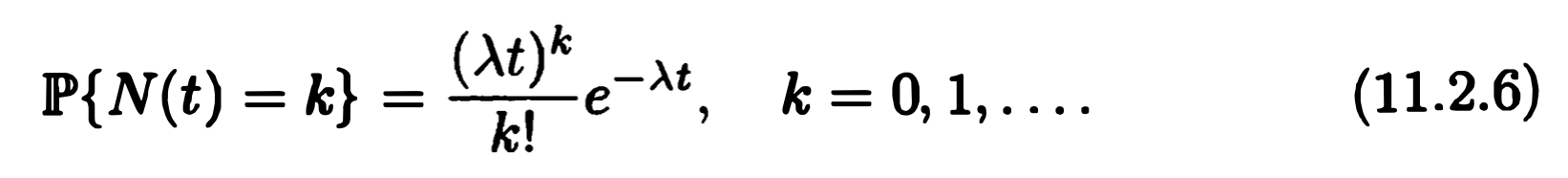 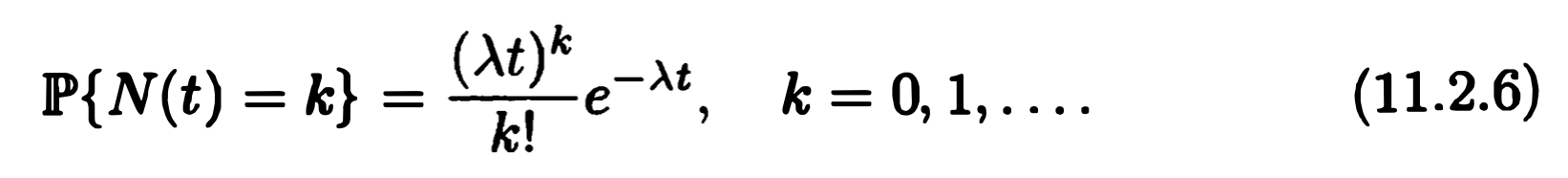 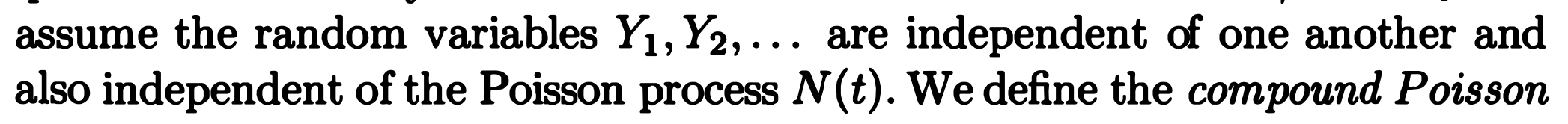 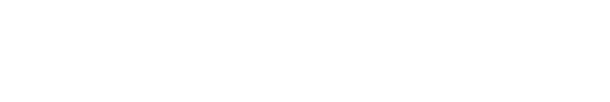 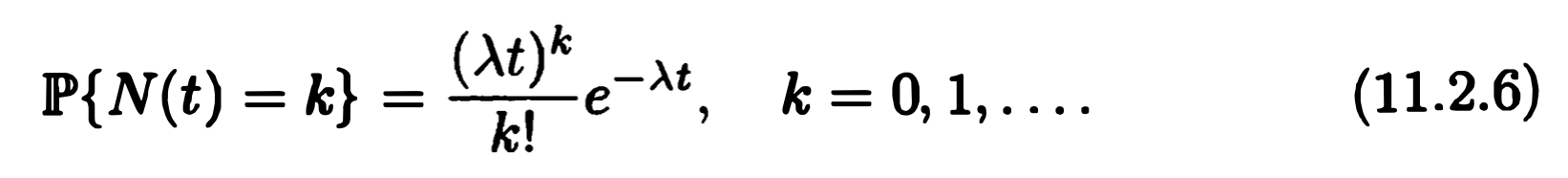 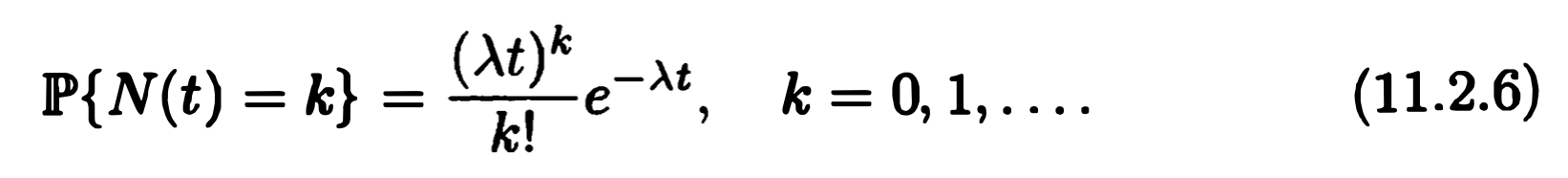 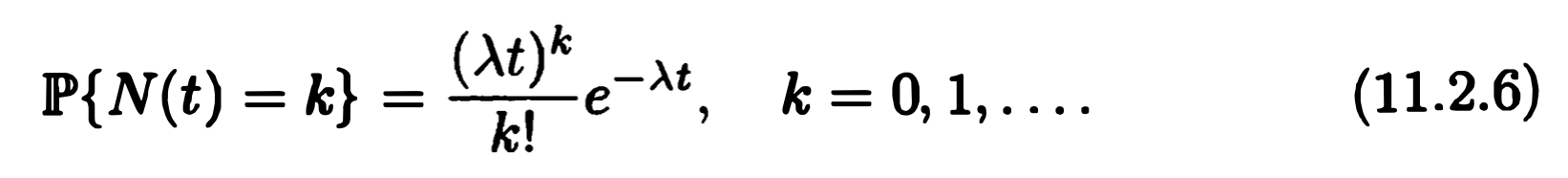 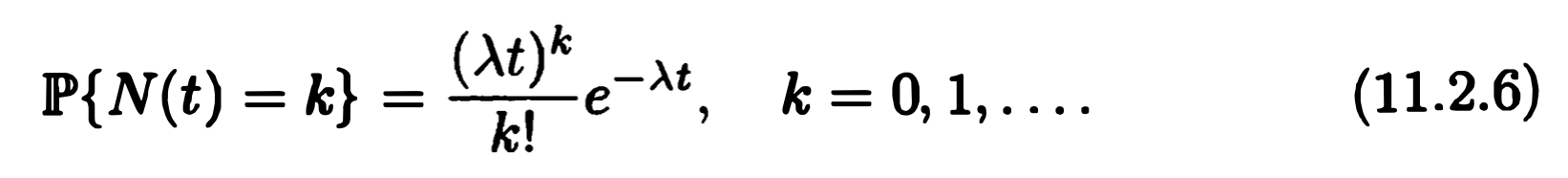 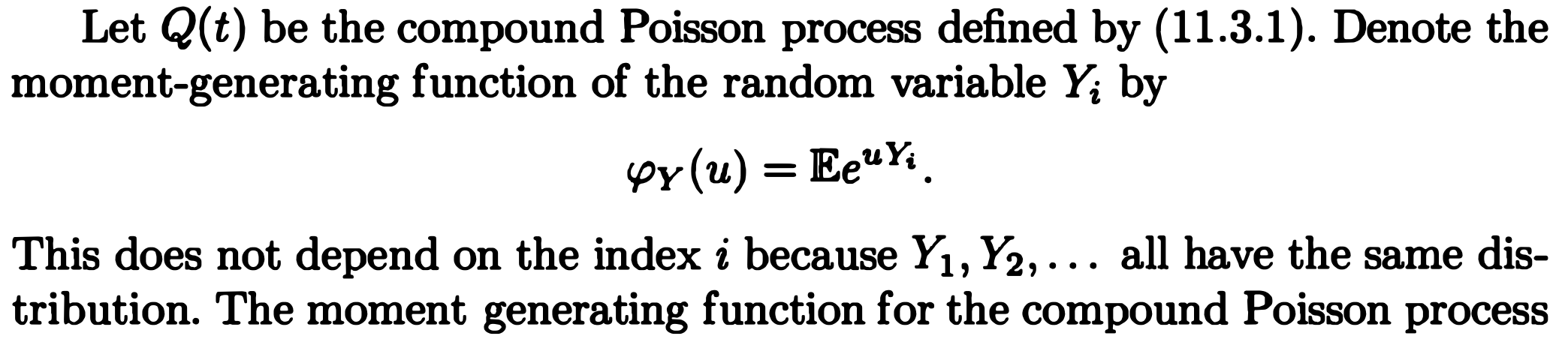 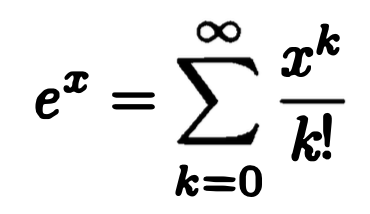 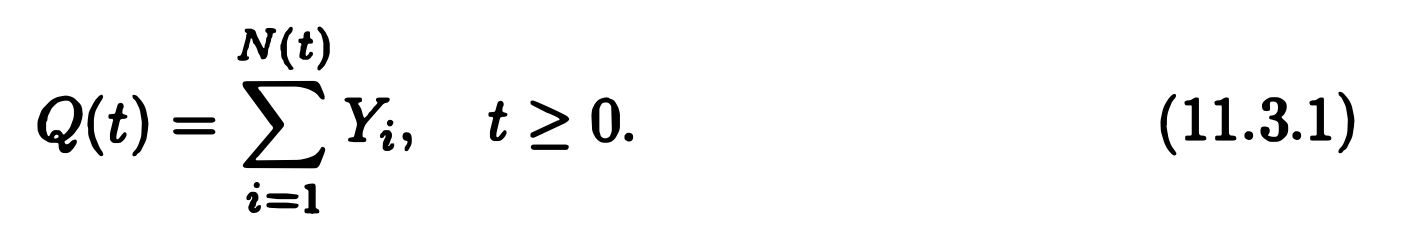 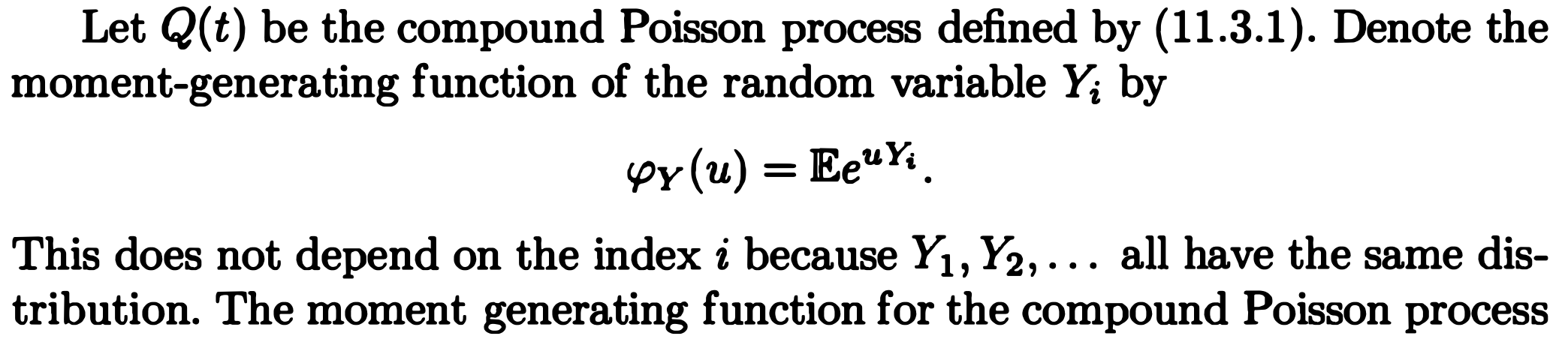 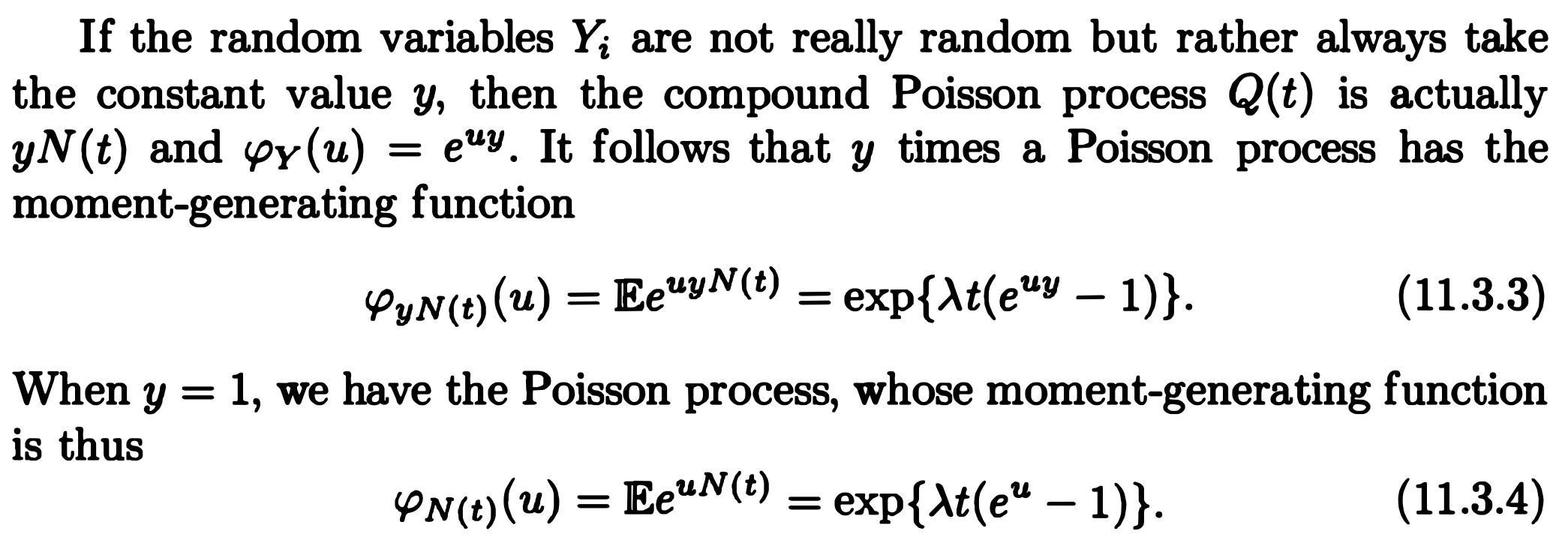 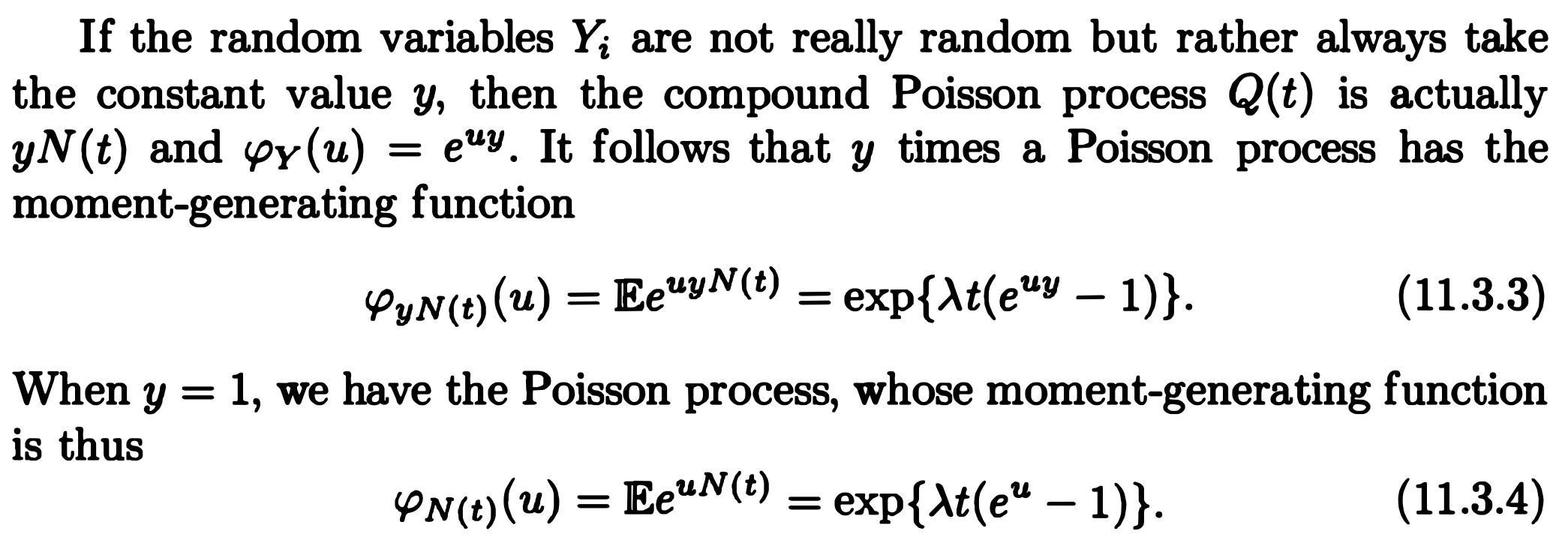 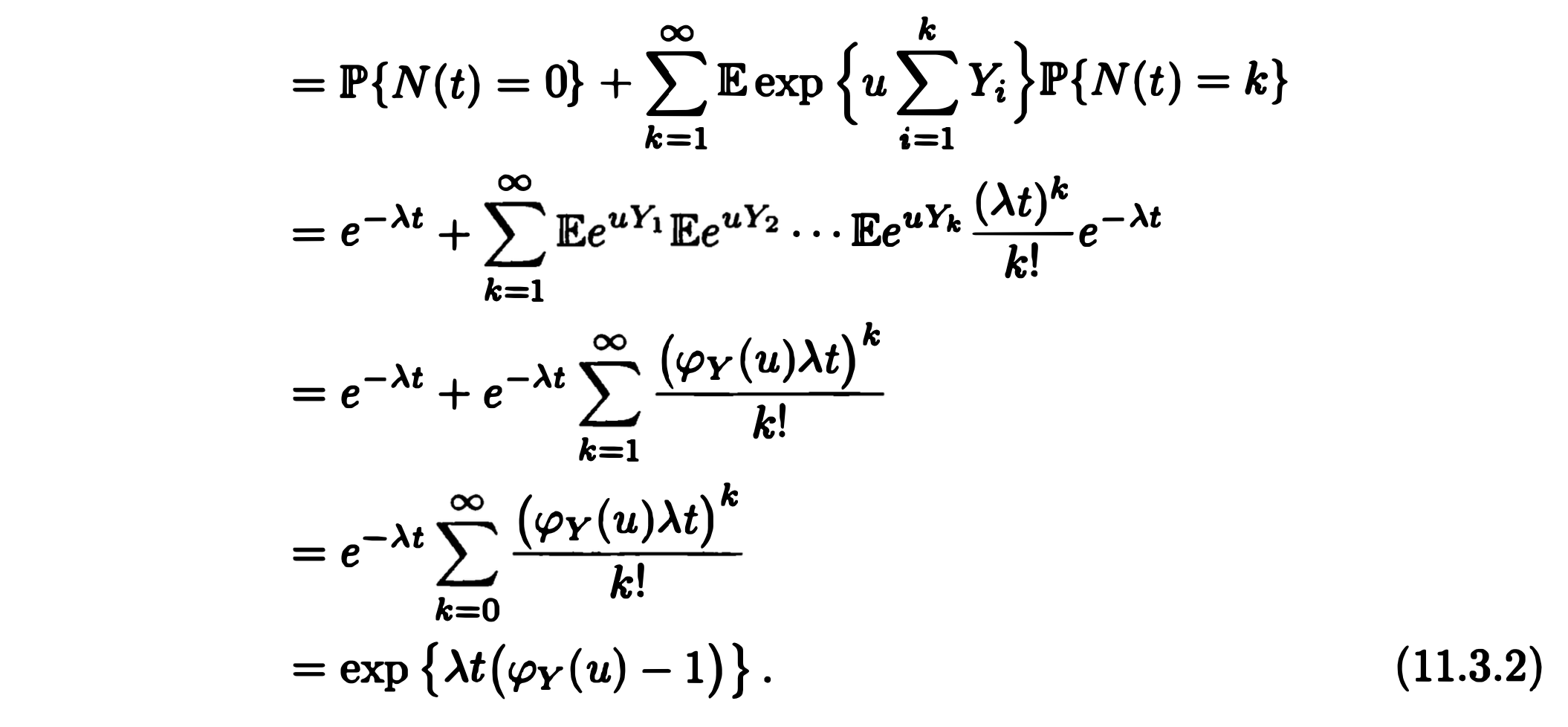 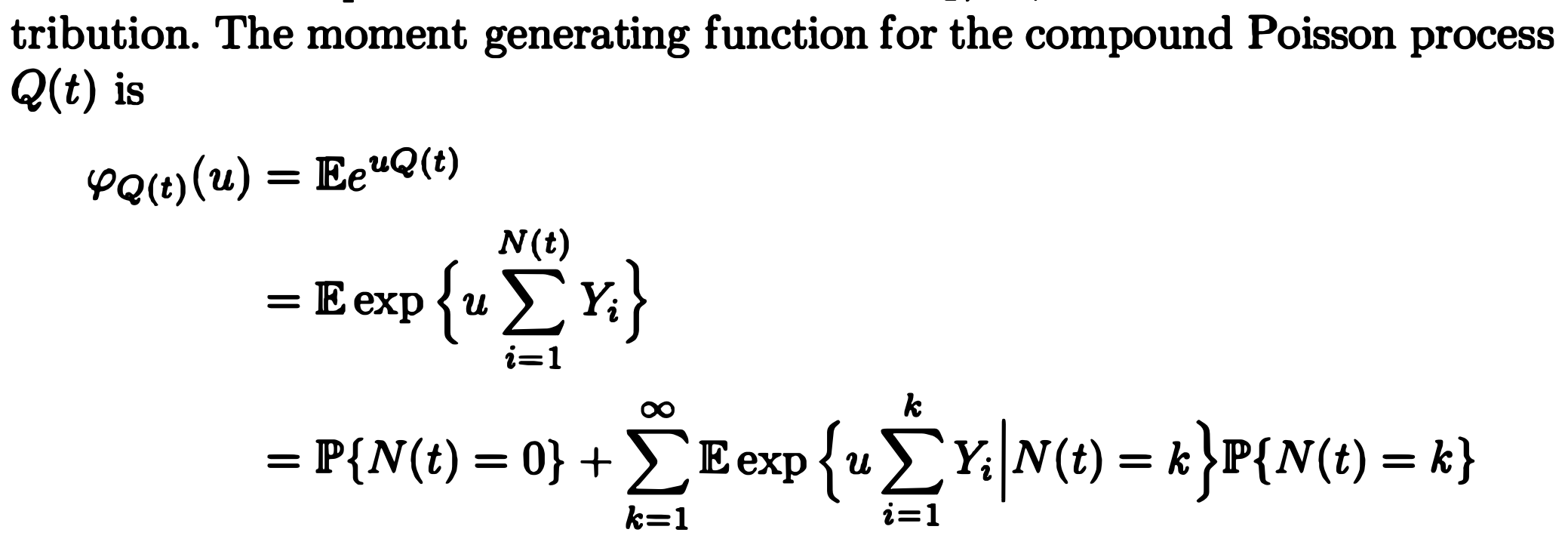 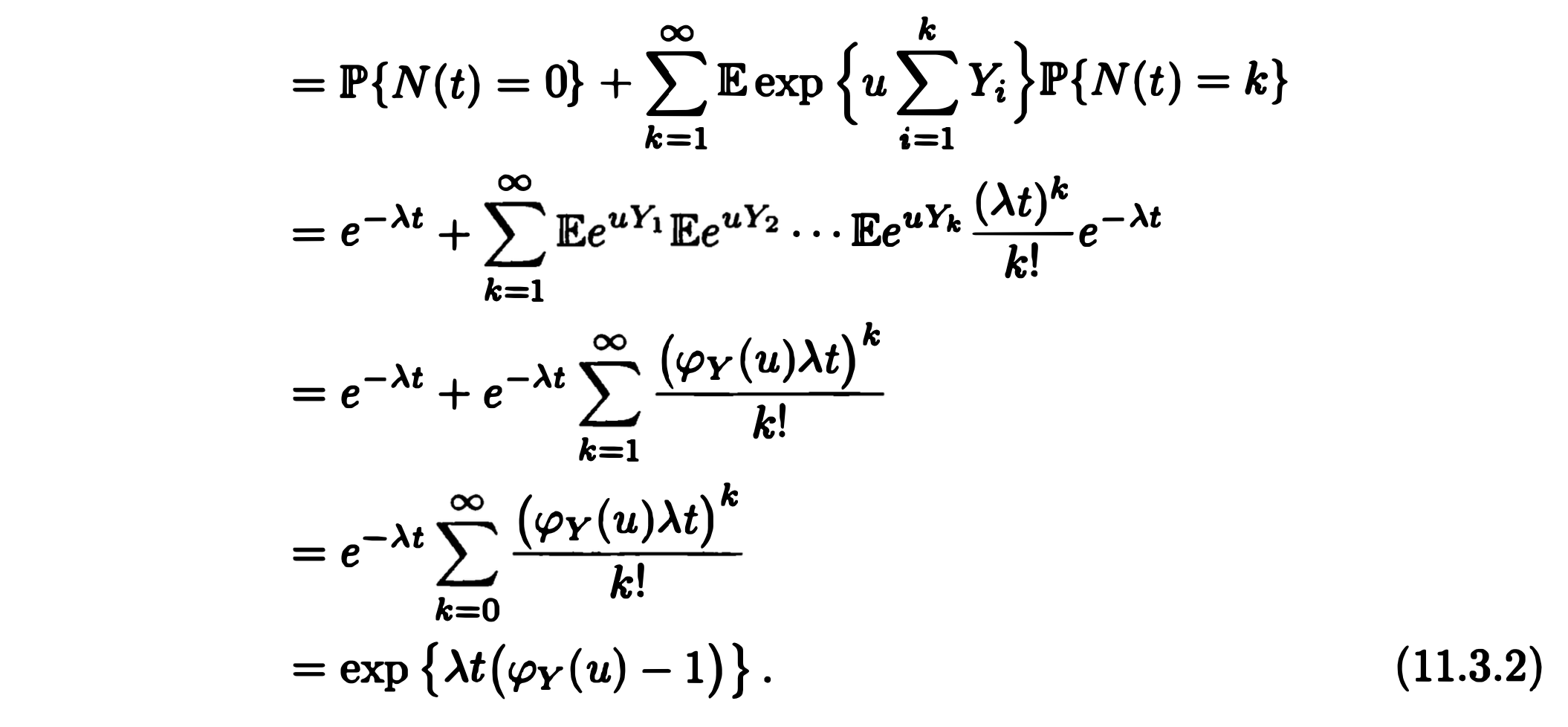 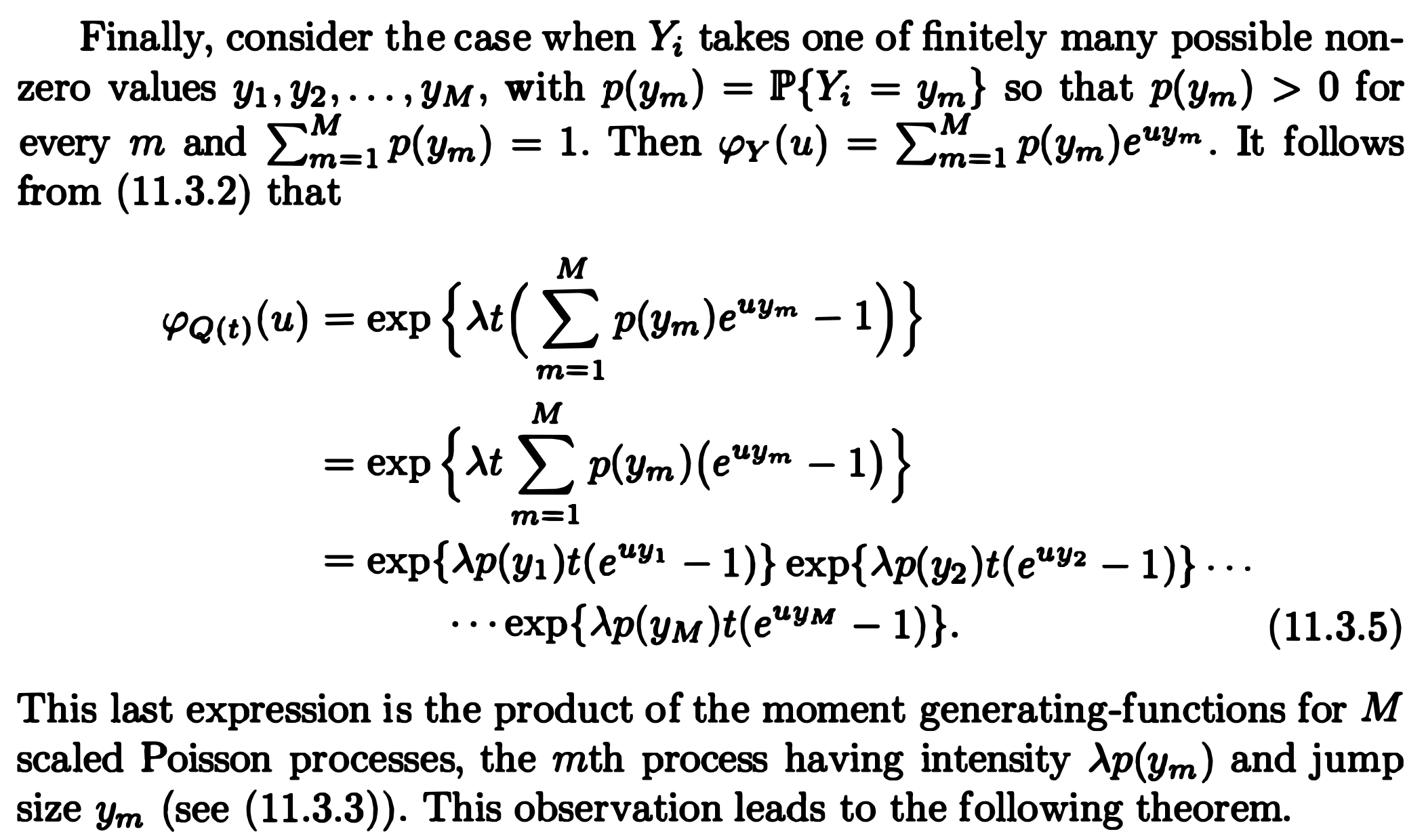 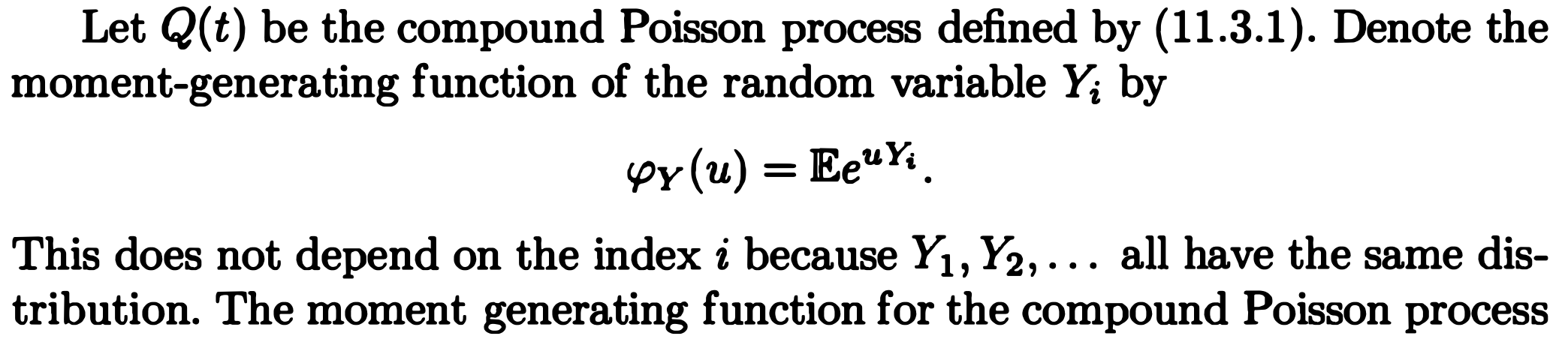 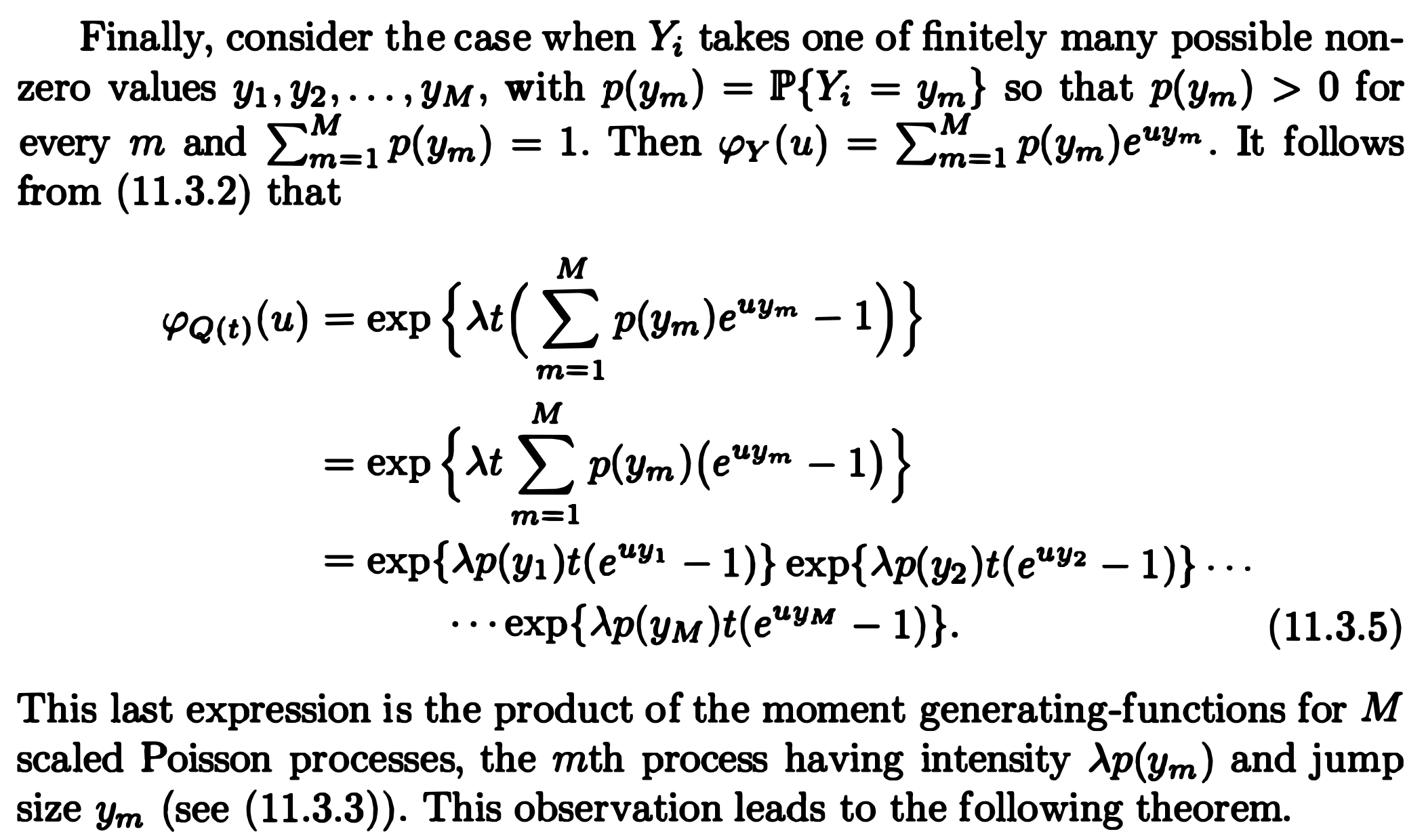 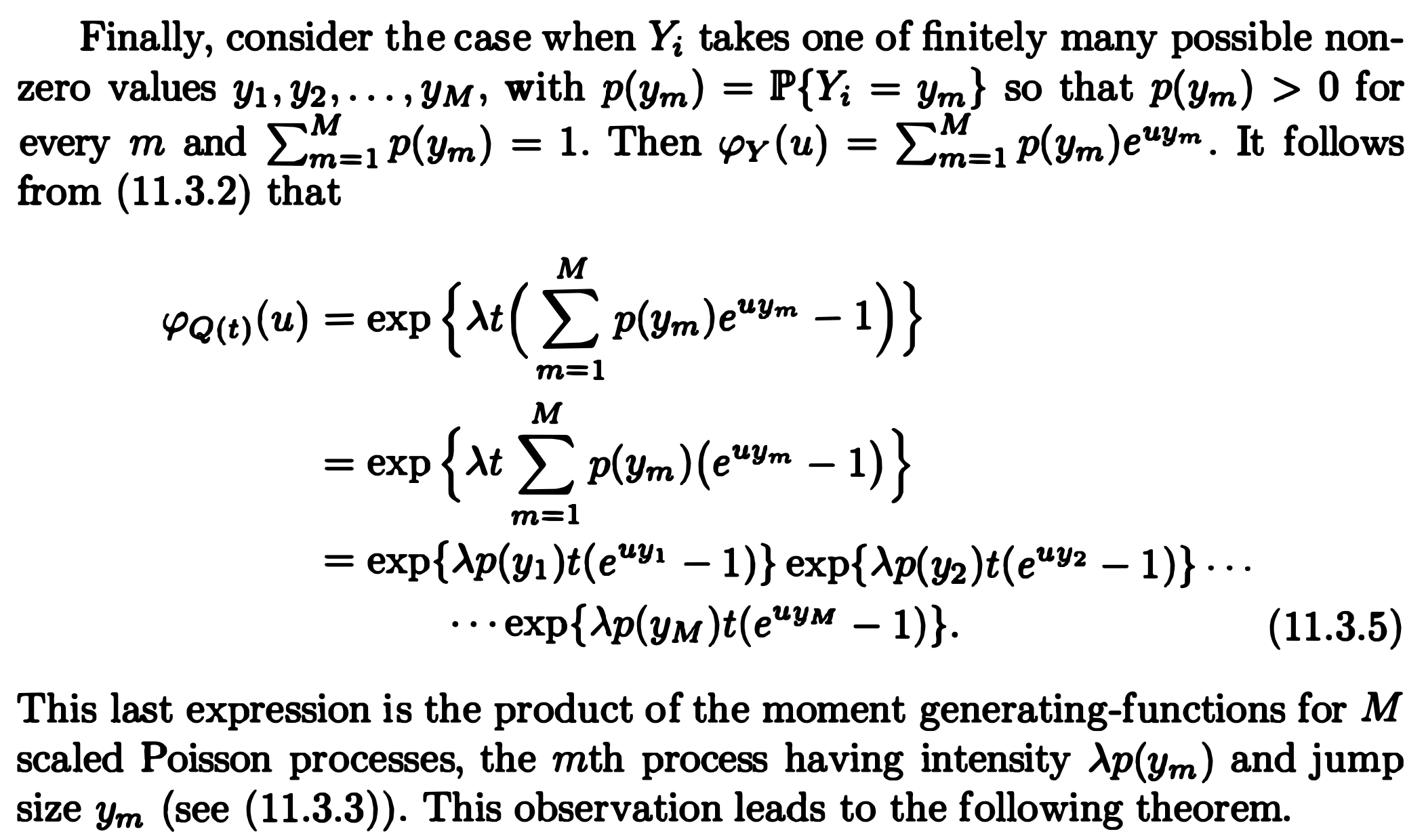 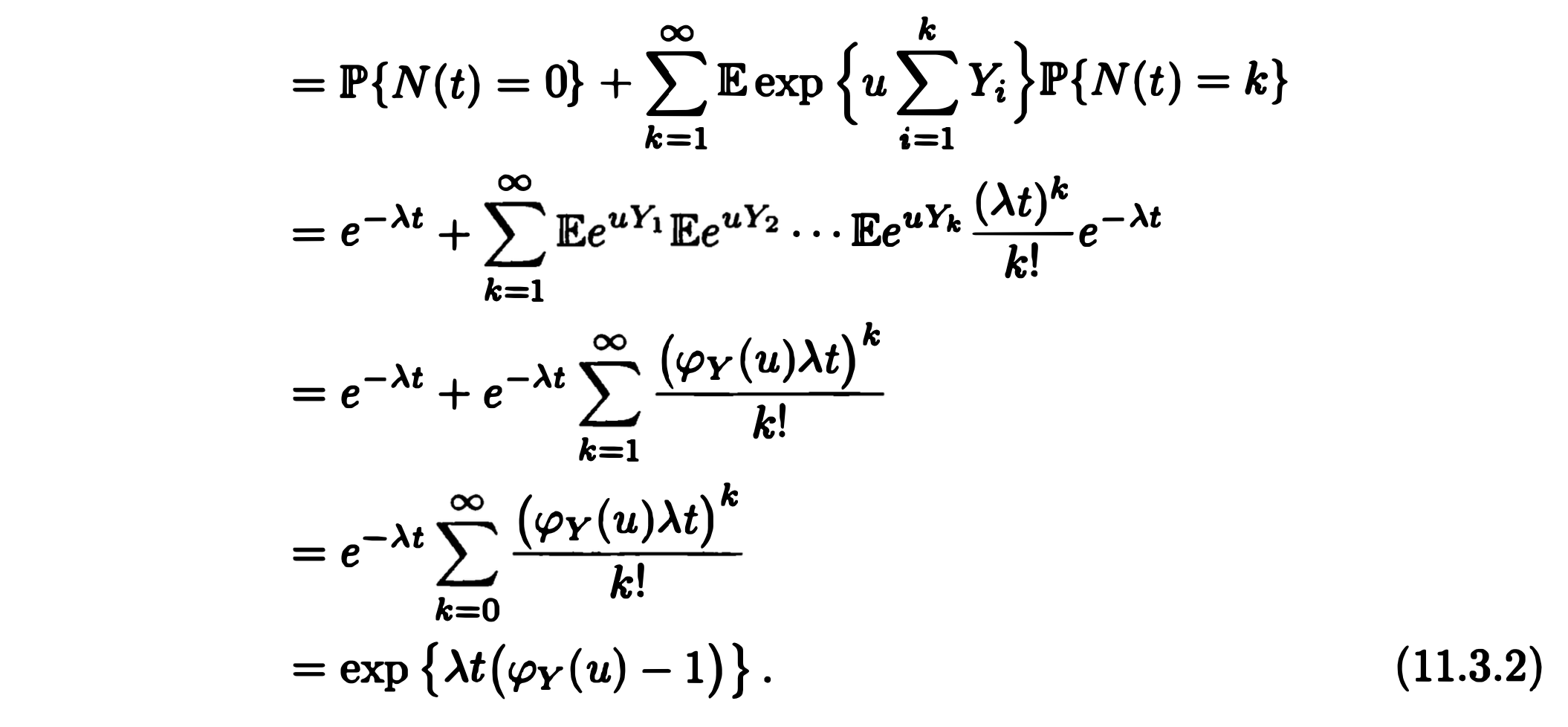 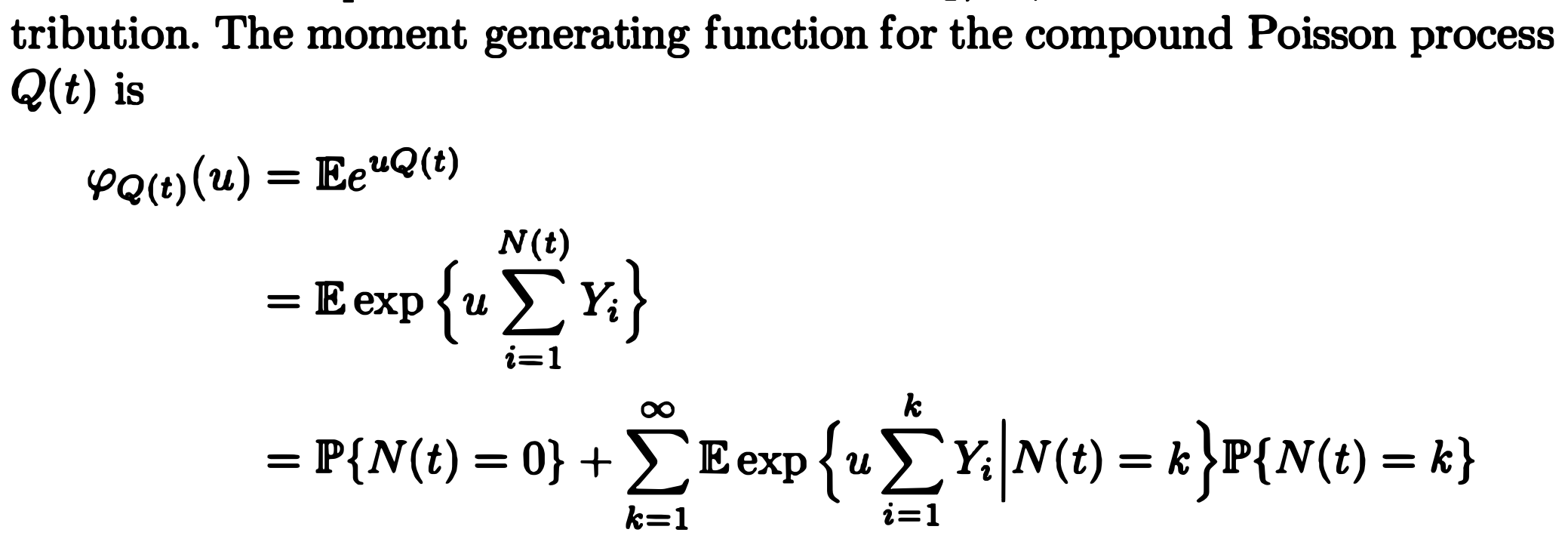 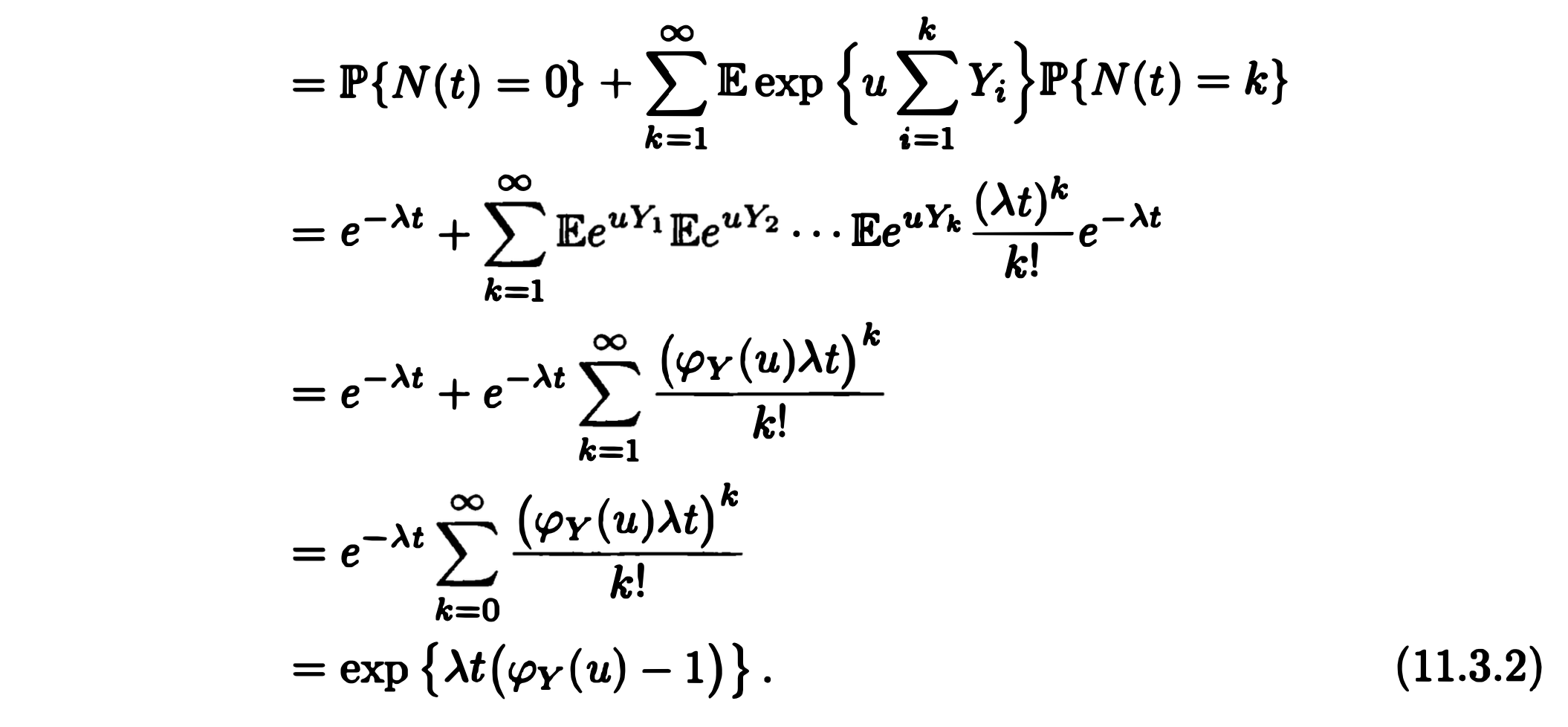 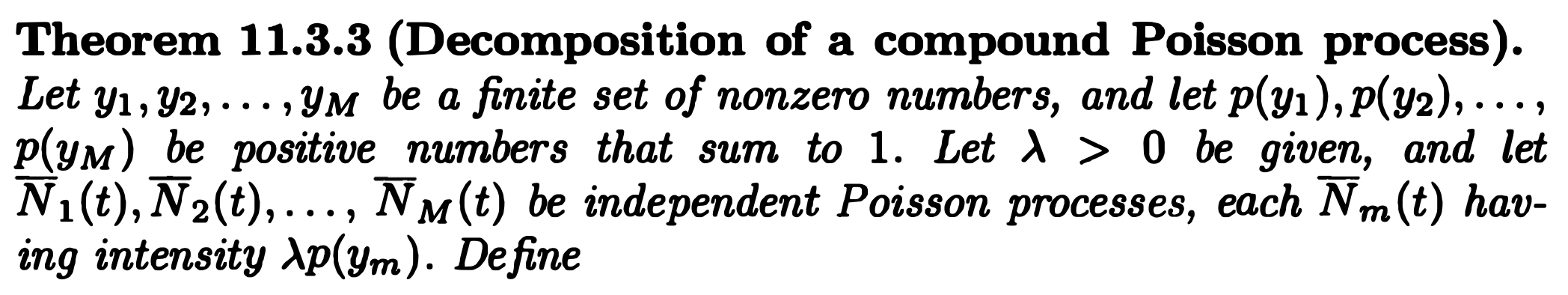 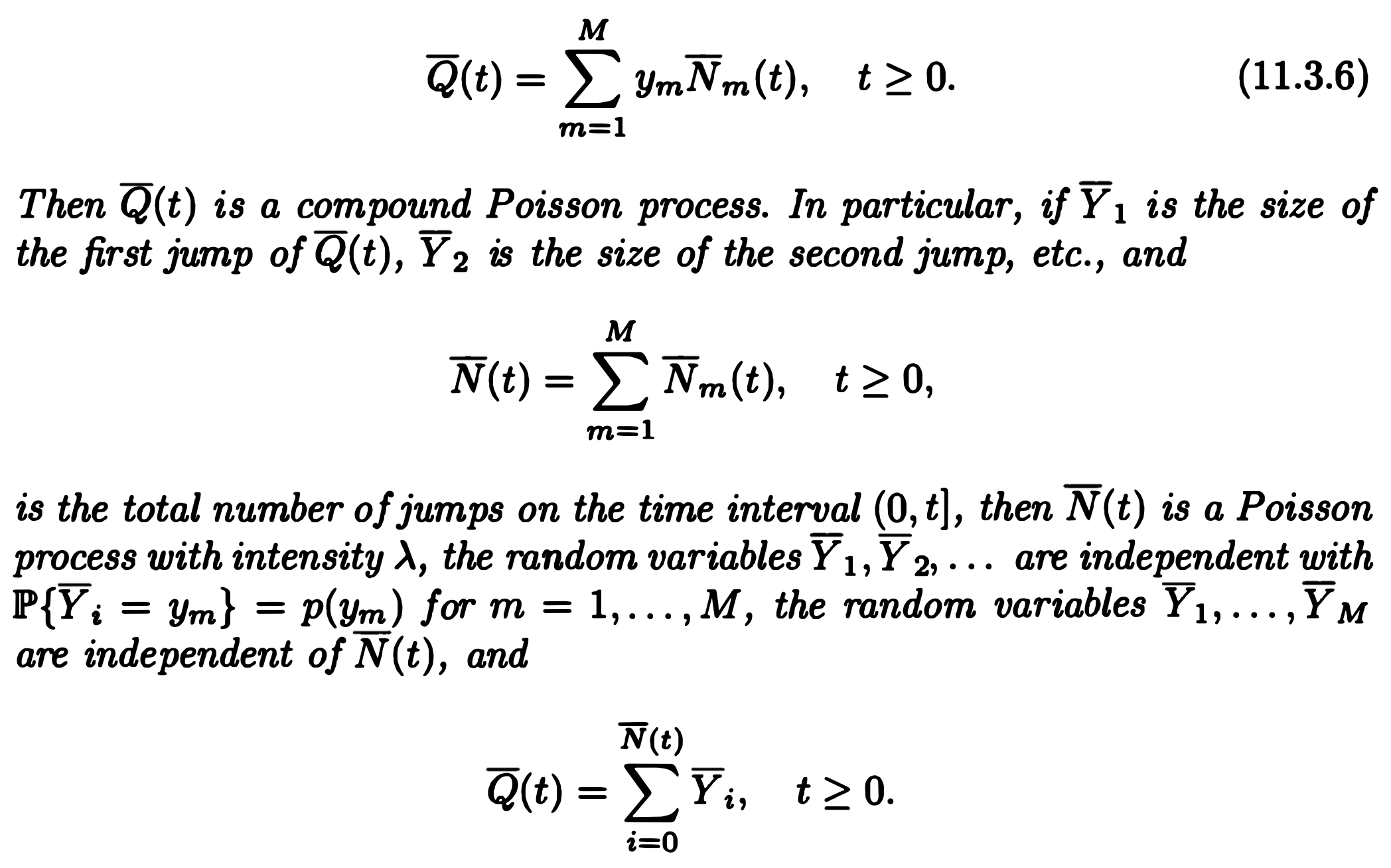 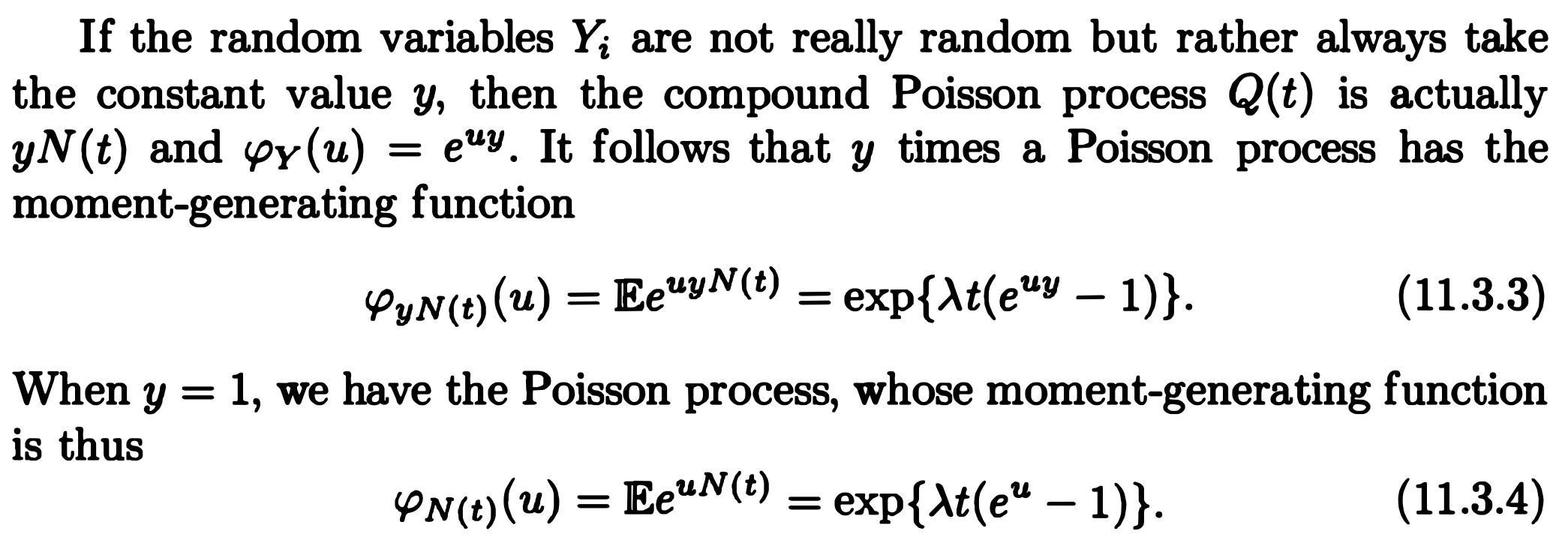 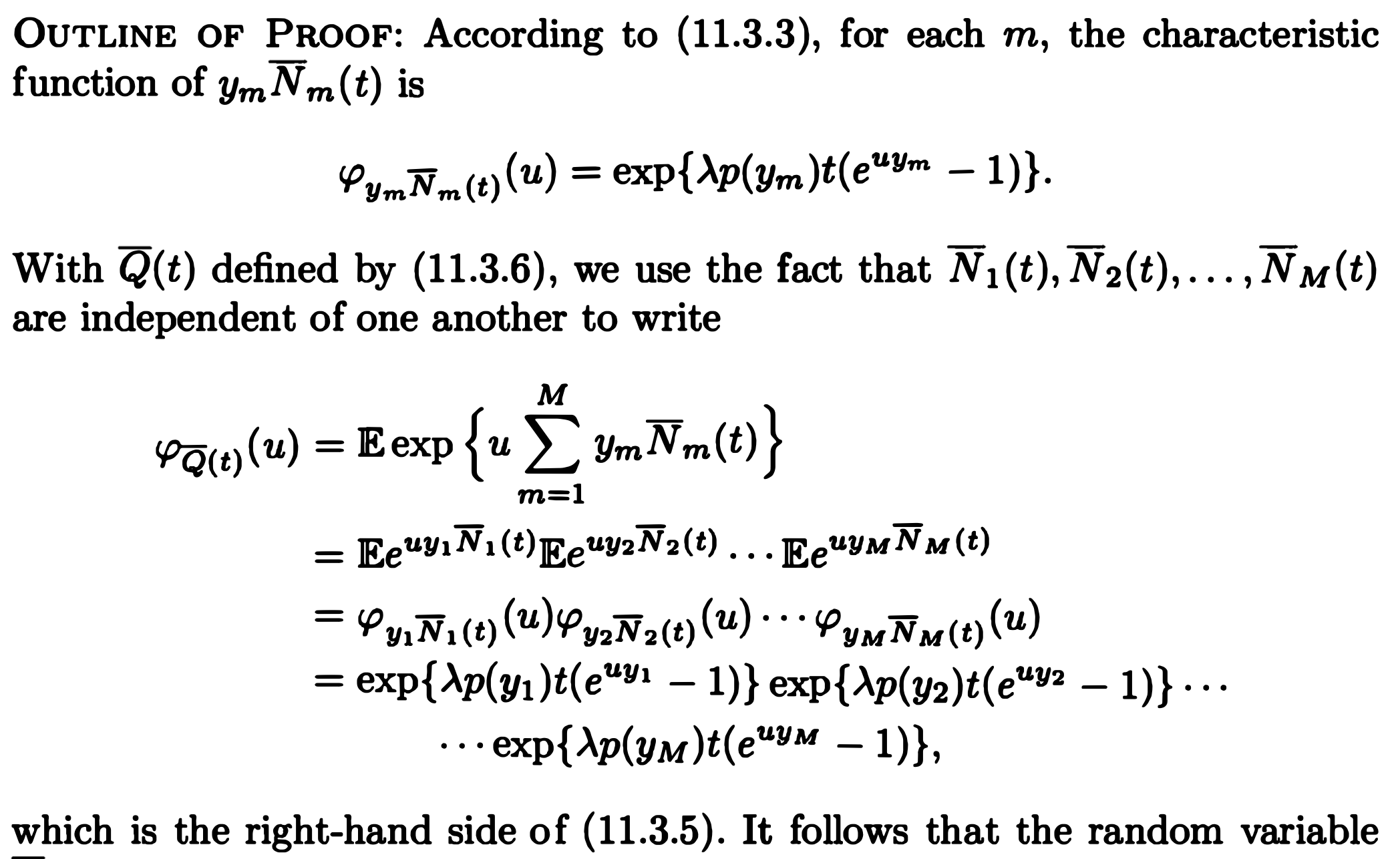 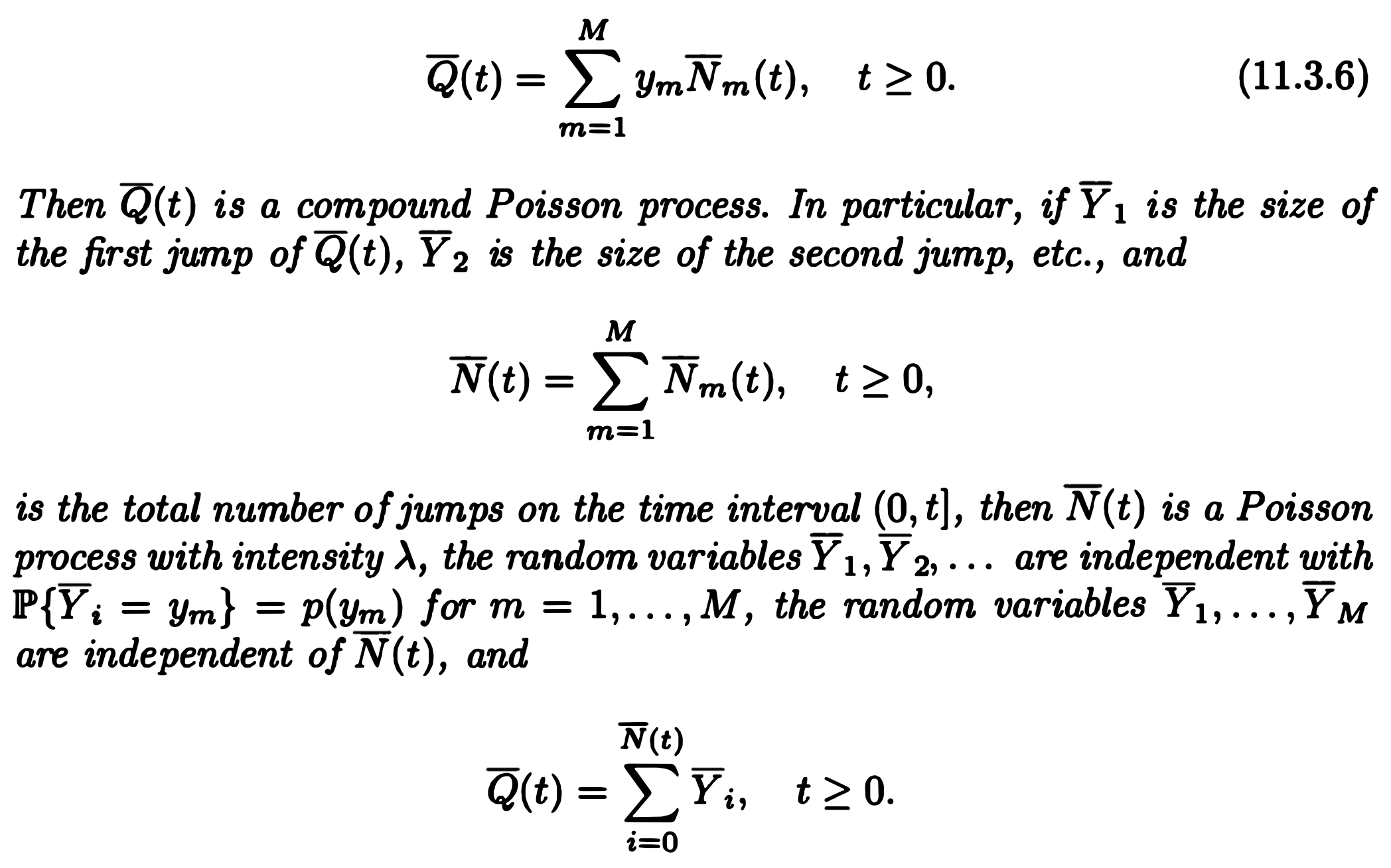 Independent
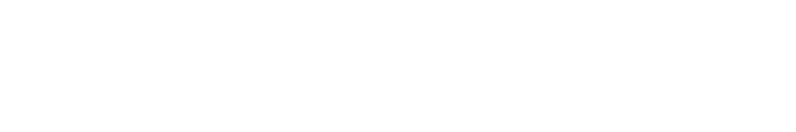 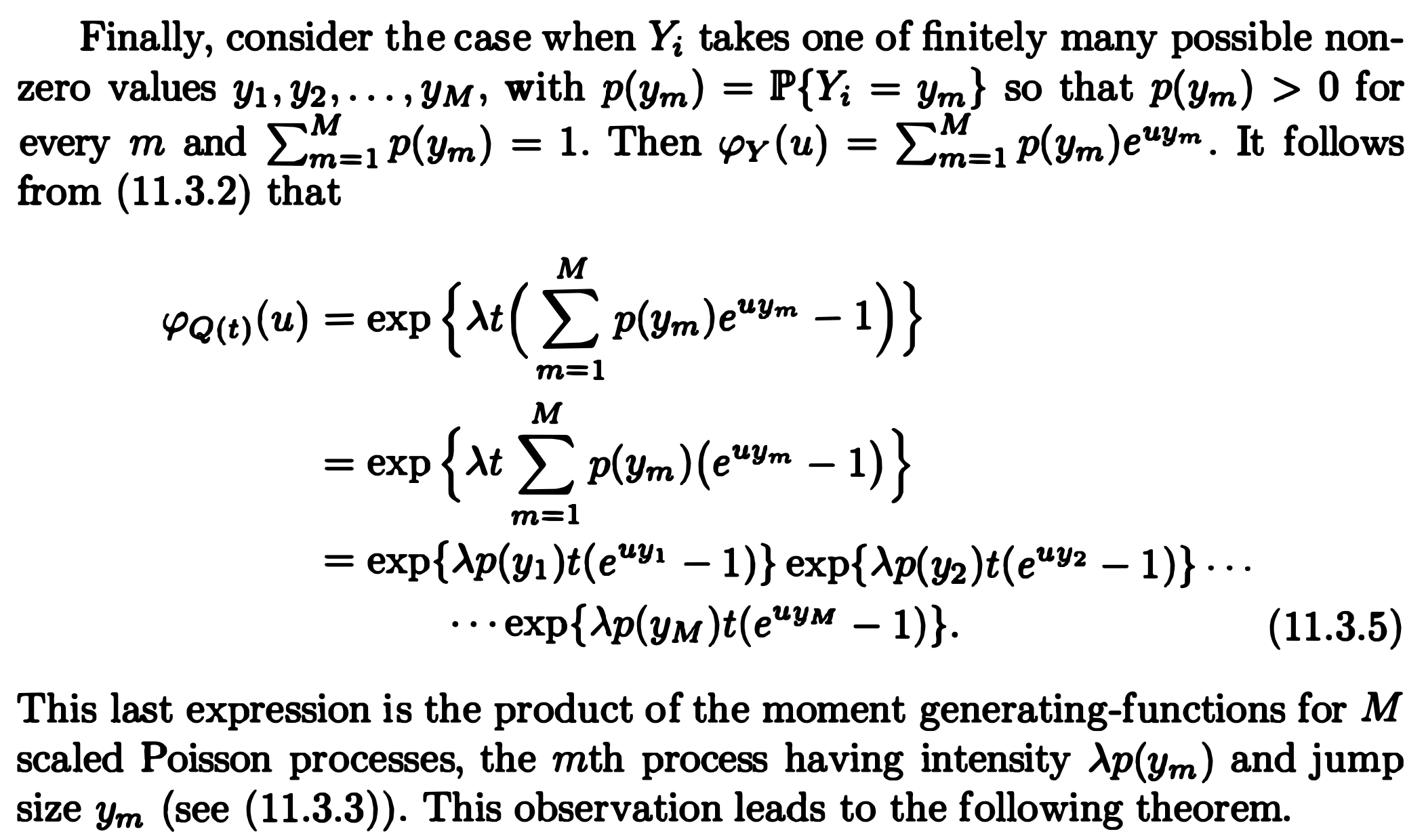 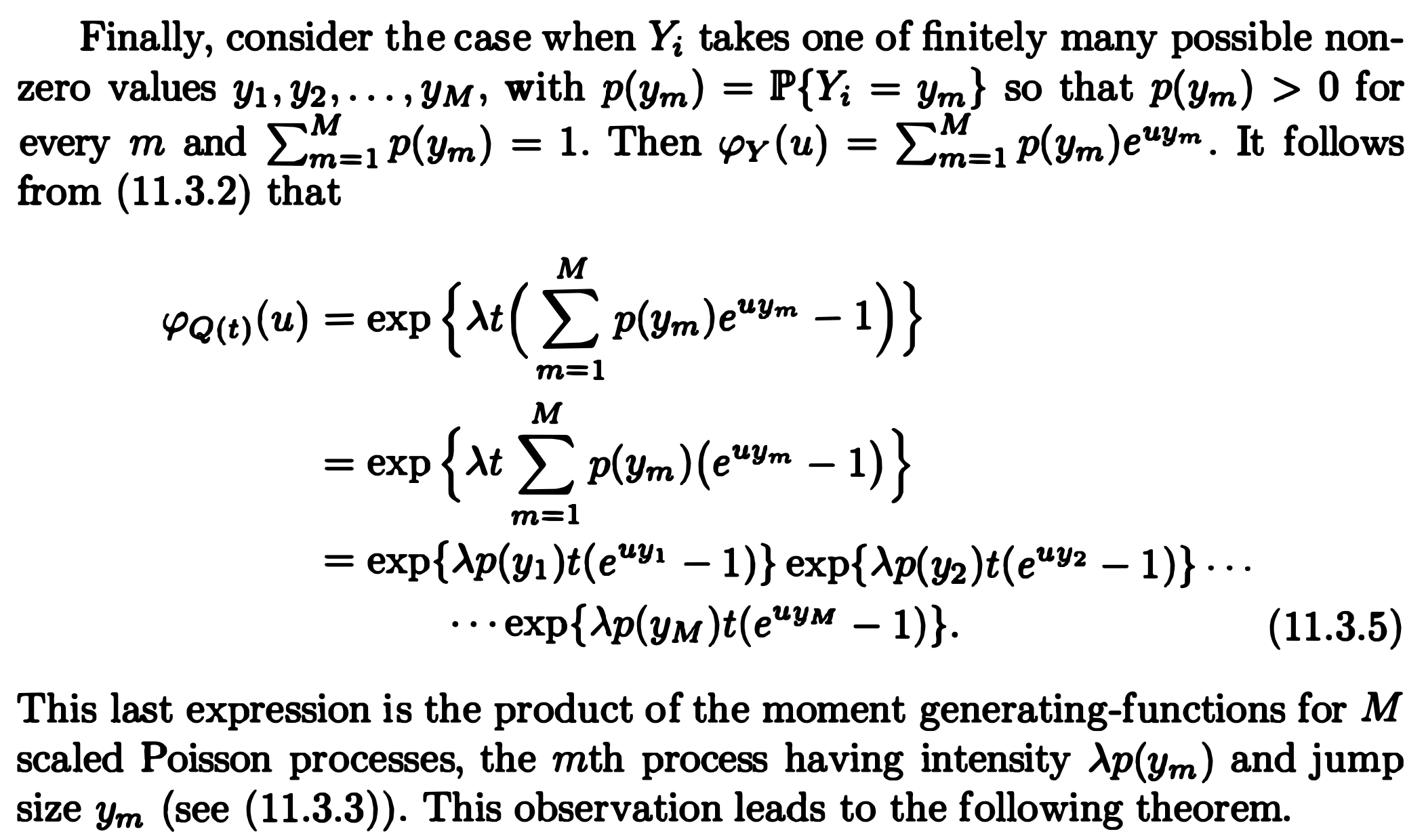 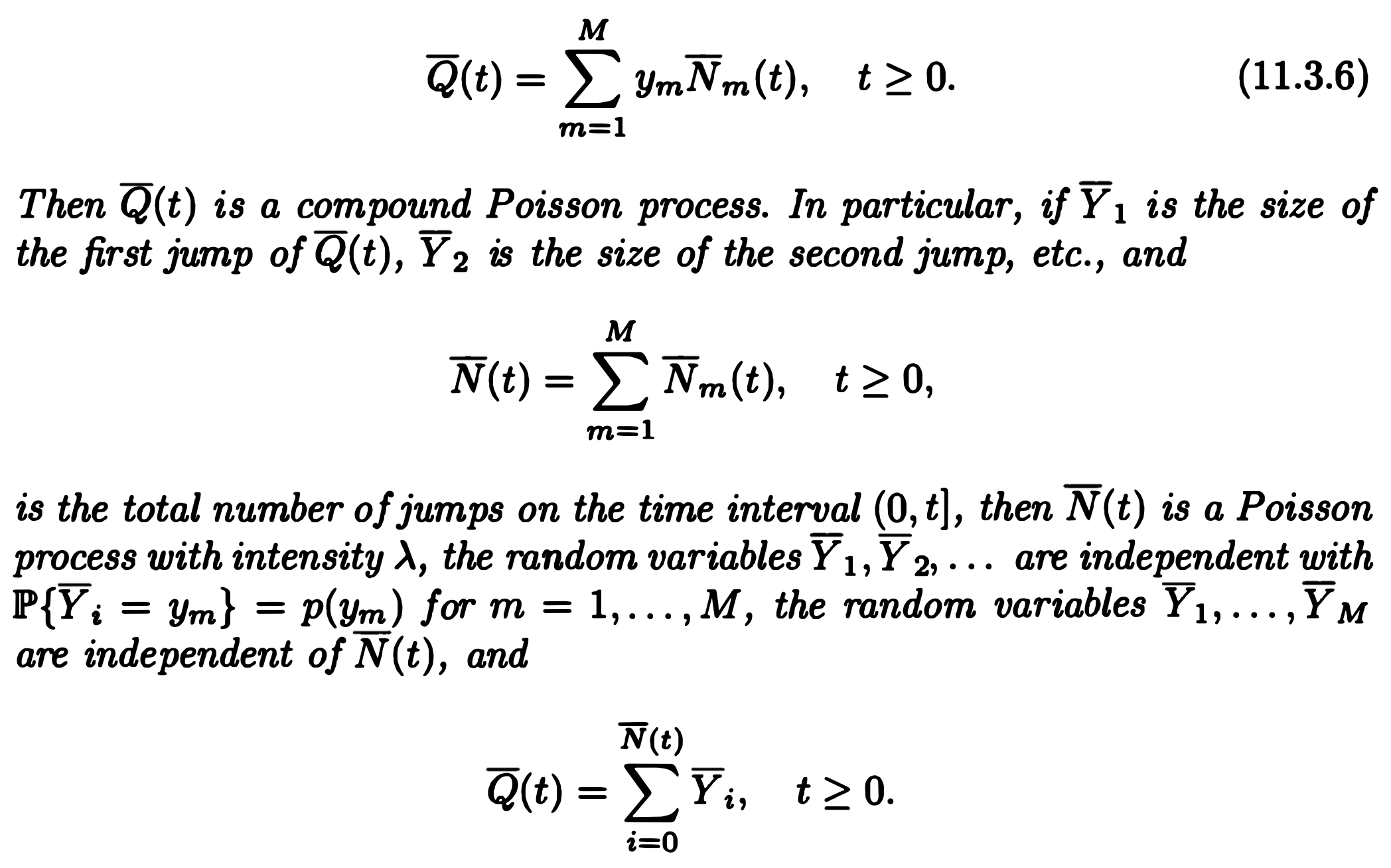 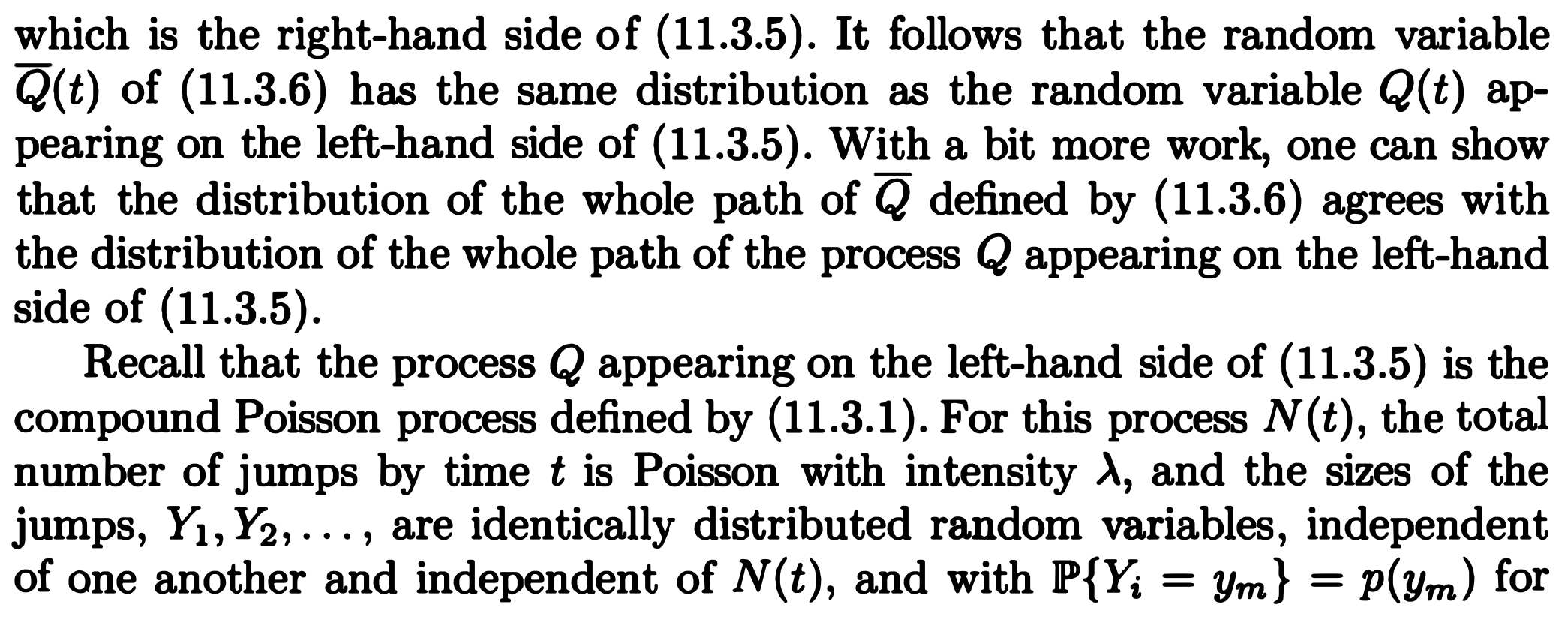 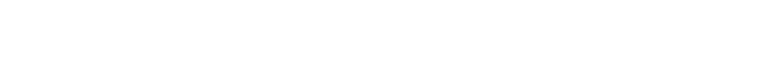 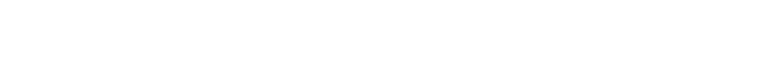 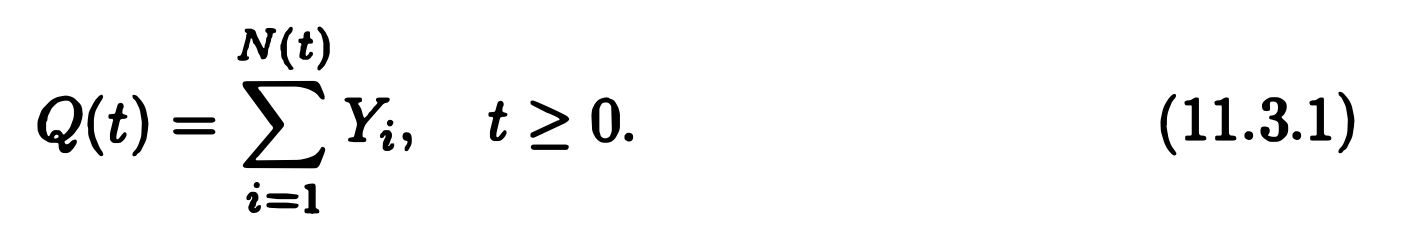 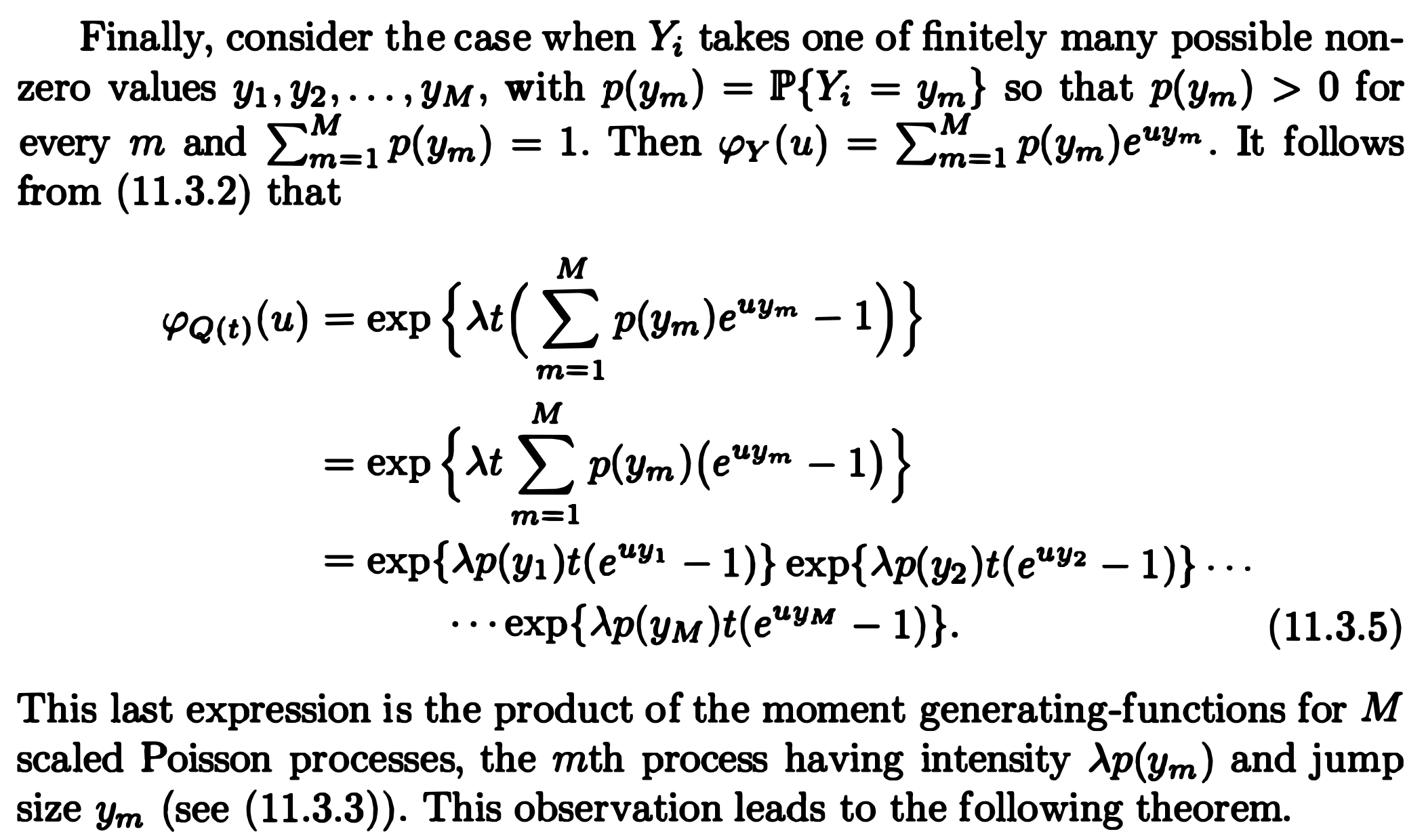 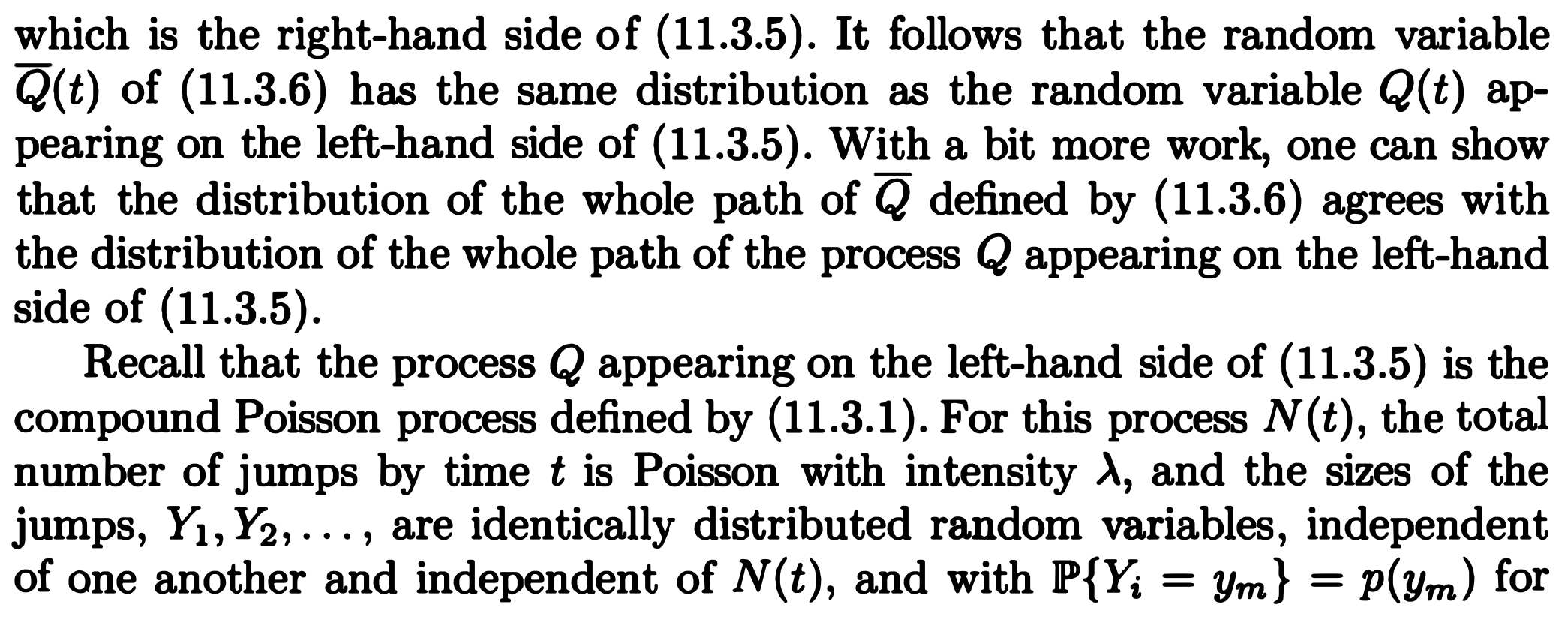 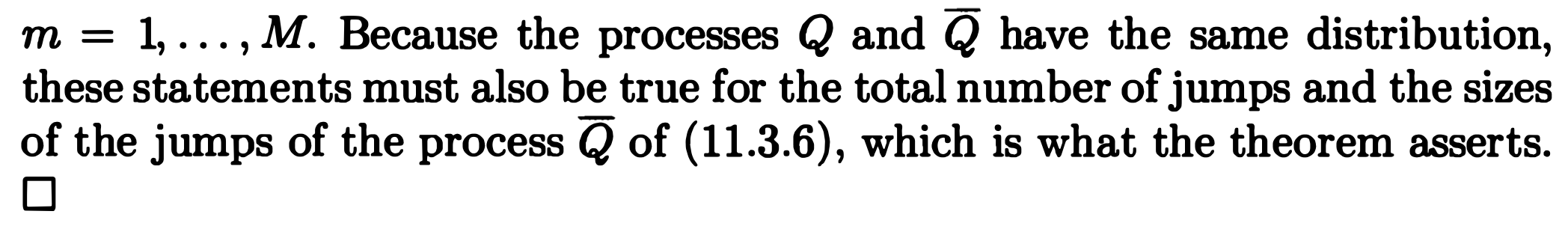 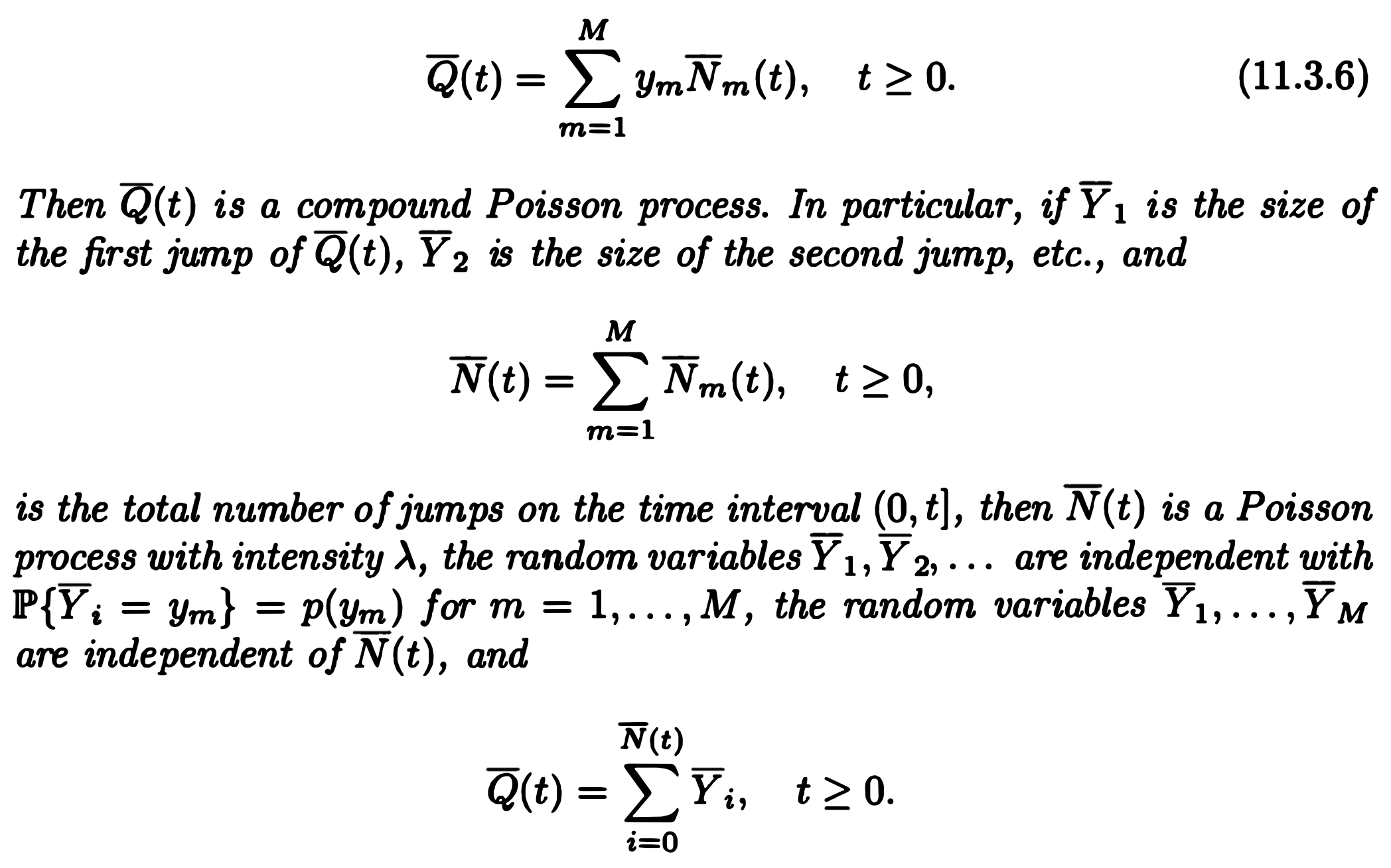 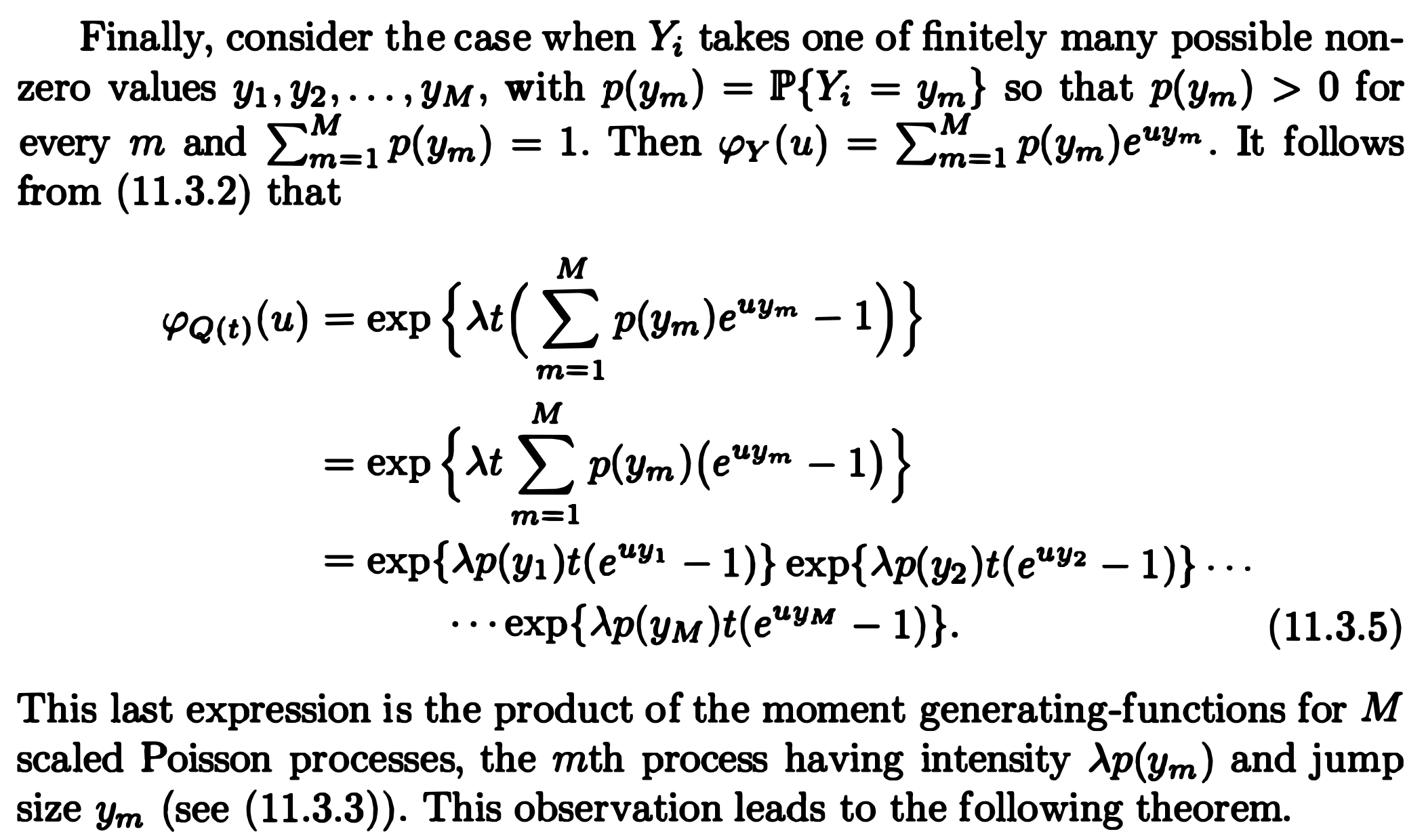 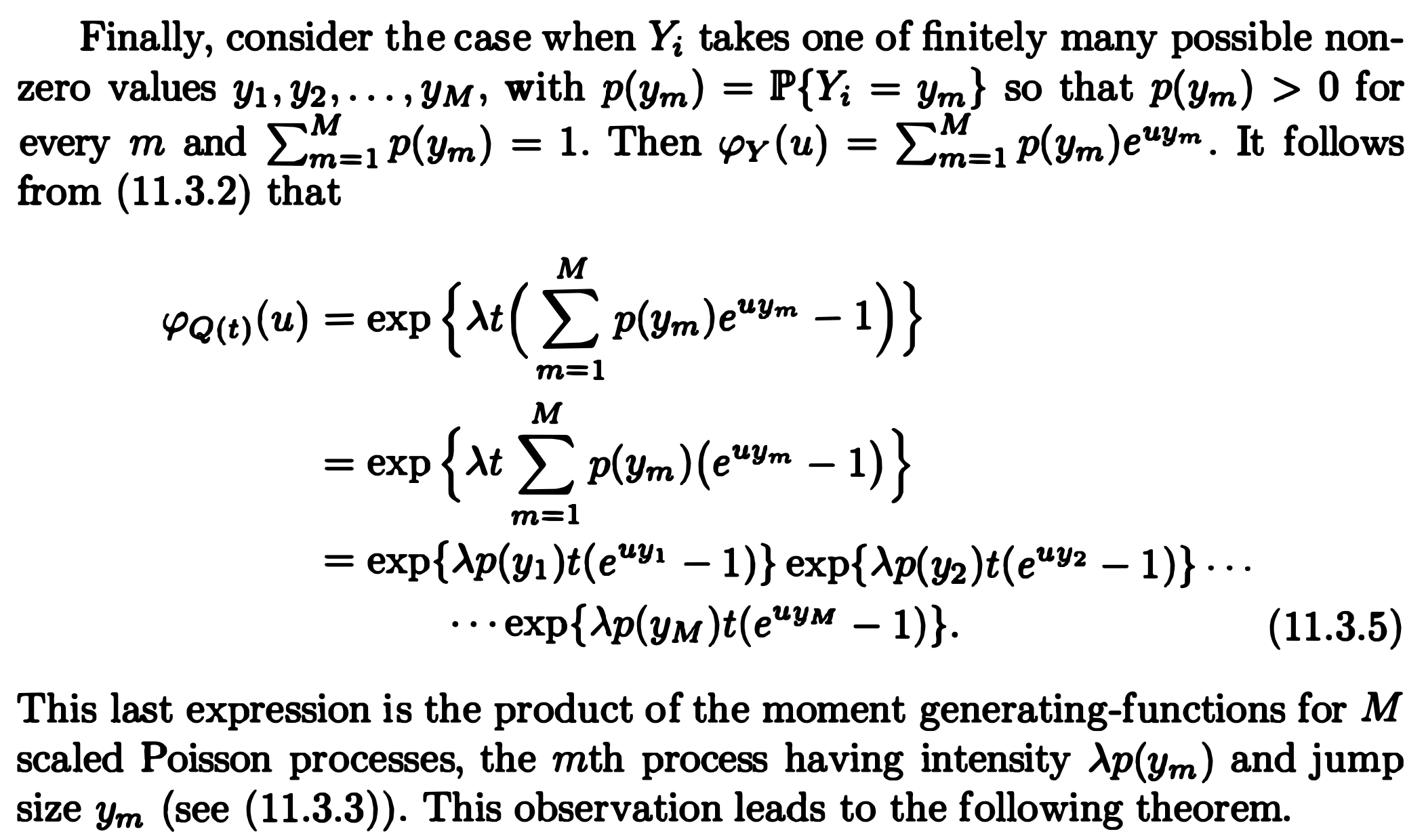 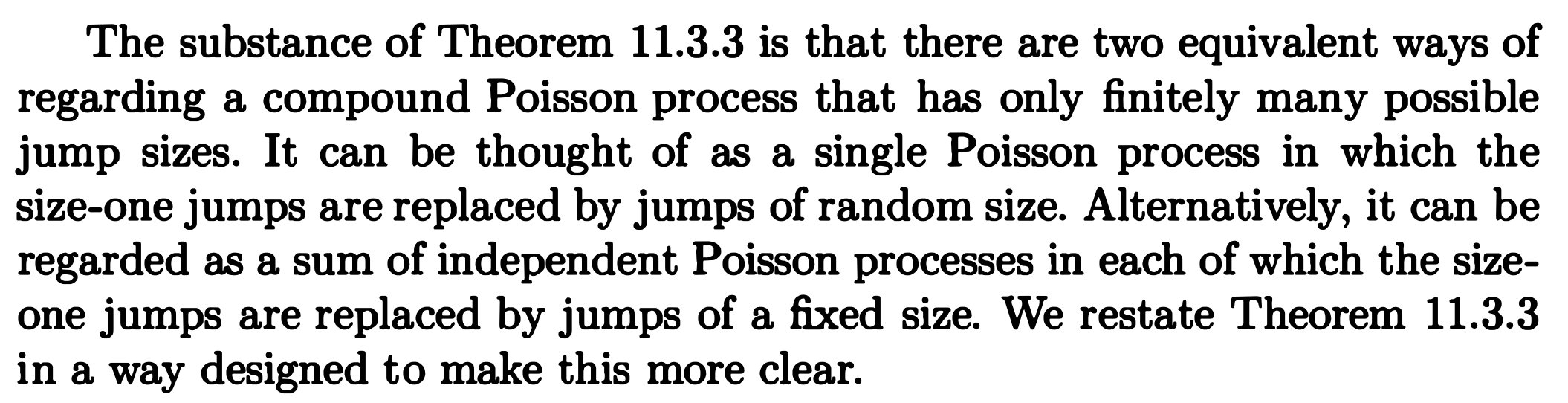 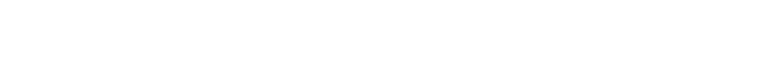 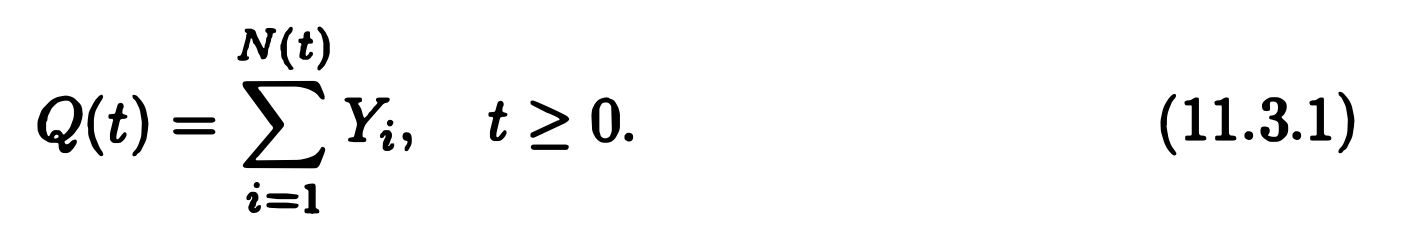 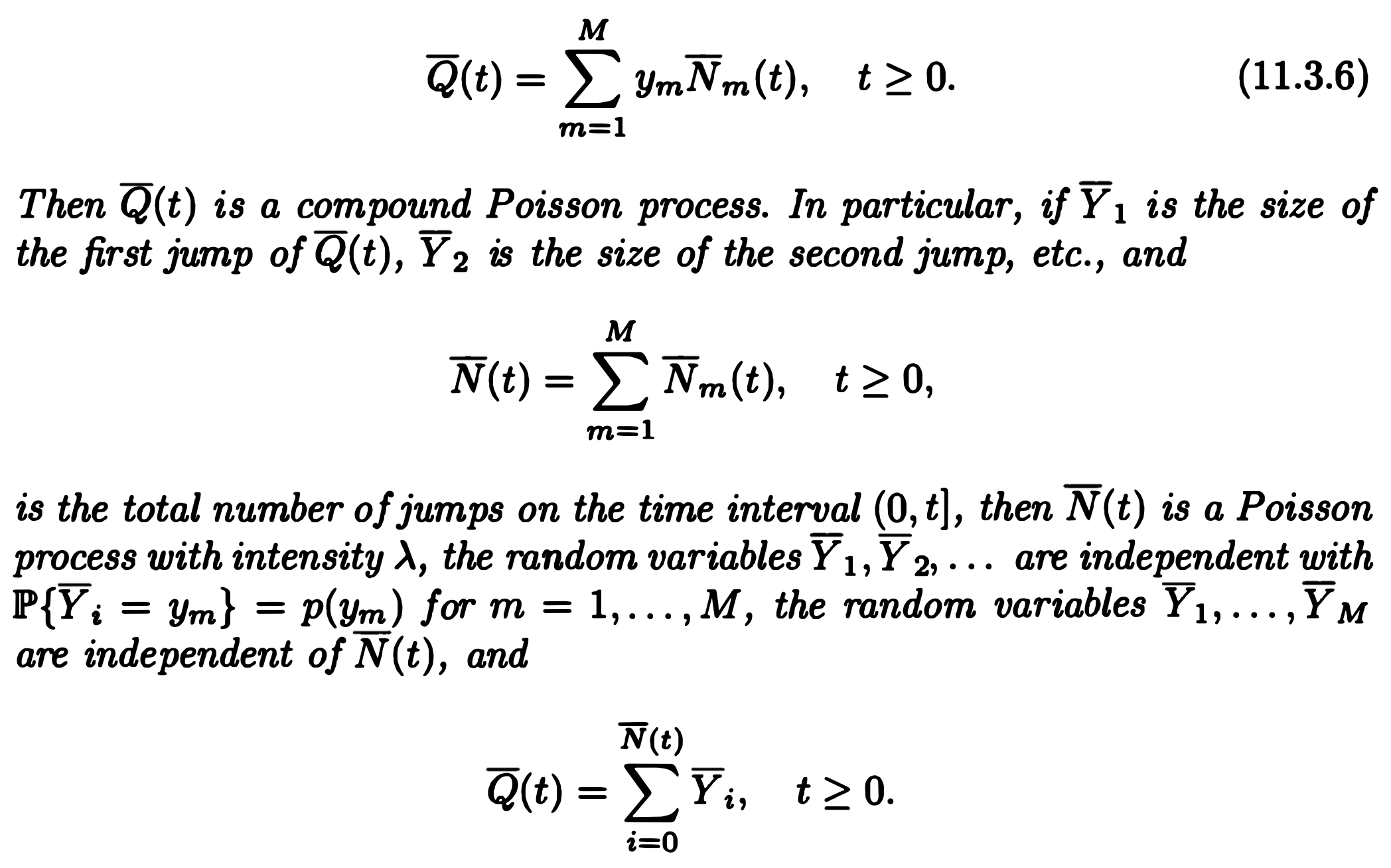 The END